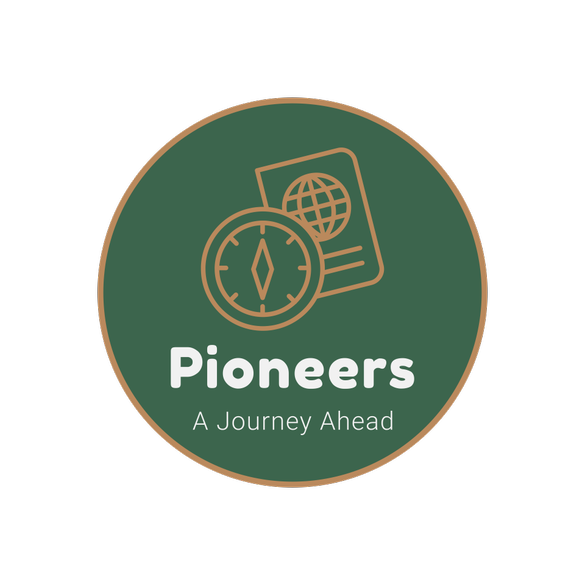 Subject: English
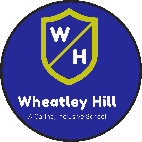 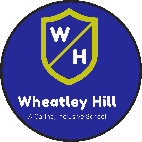 Pack: B
Date:   Monday 8th February
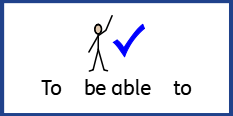 LO To be able to write sentences using adjectives.
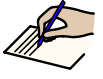 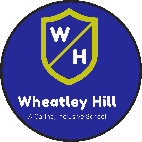 Subject: English
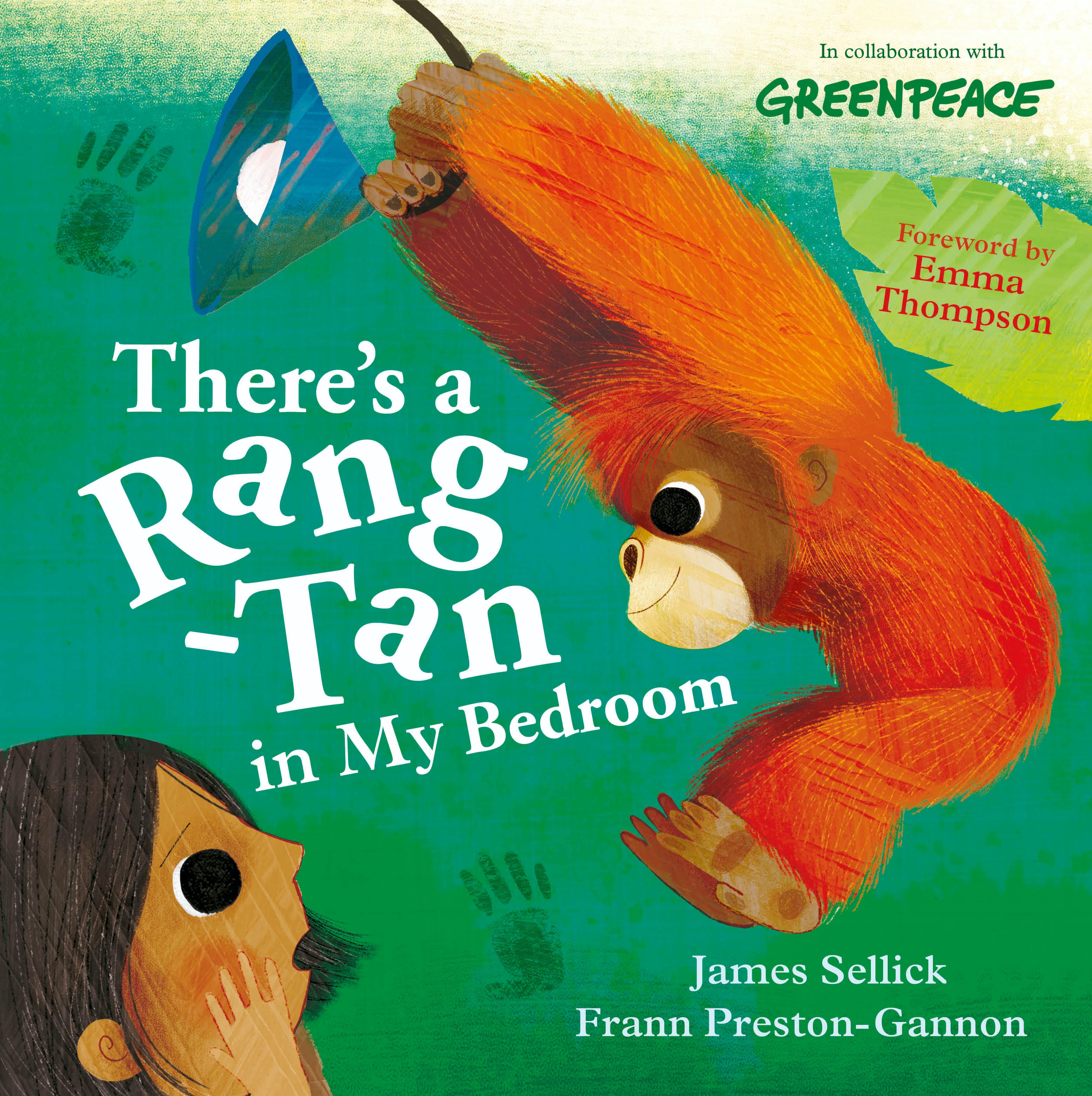 This is the story we are going to be focusing on this week.
Hope you enjoy it!
There's a Rang-Tan in my Bedroom - YouTube
Click on the link or copy and paste into the internet to listen to the story being read.
If you are unable to watch the video you will find pictures of each page of the book over the next two slides.
There’s a Rang-Tan in my bedroom …
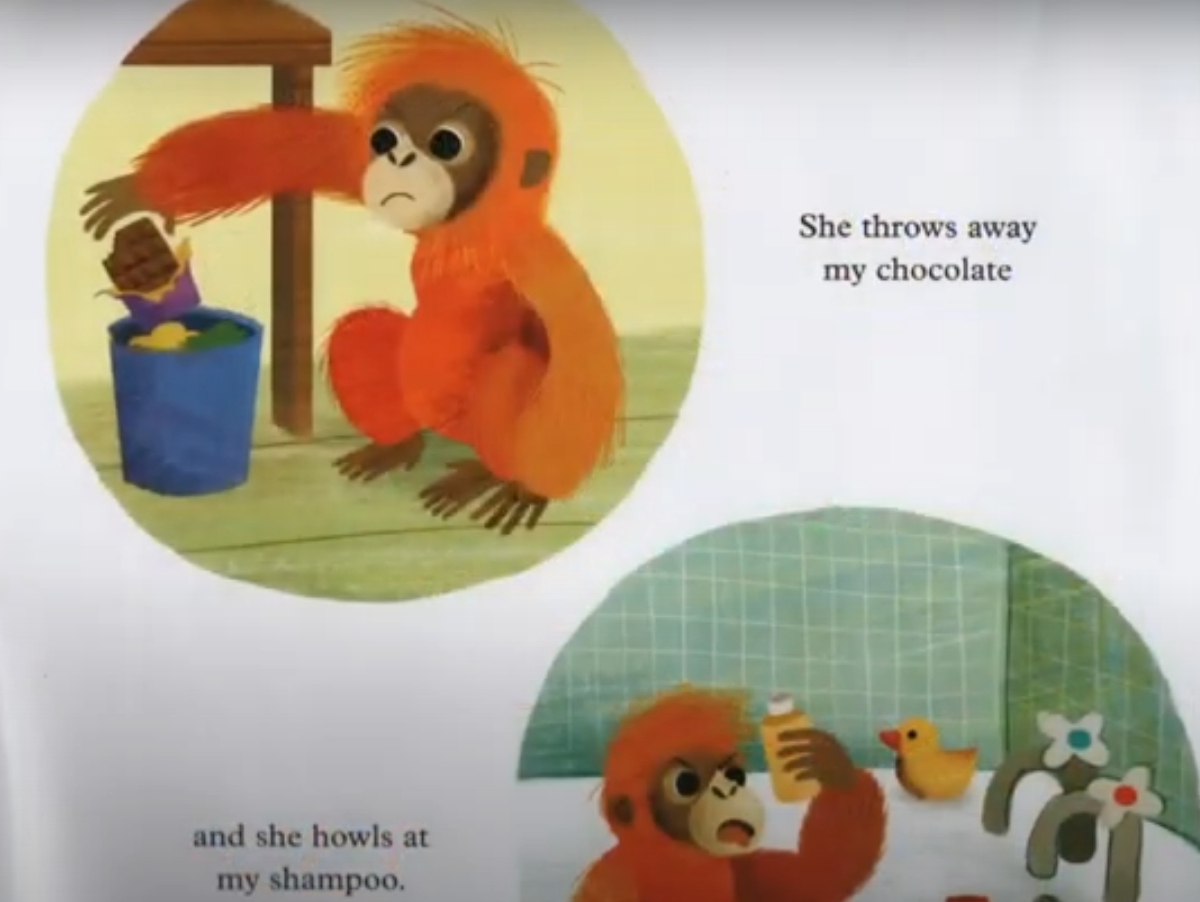 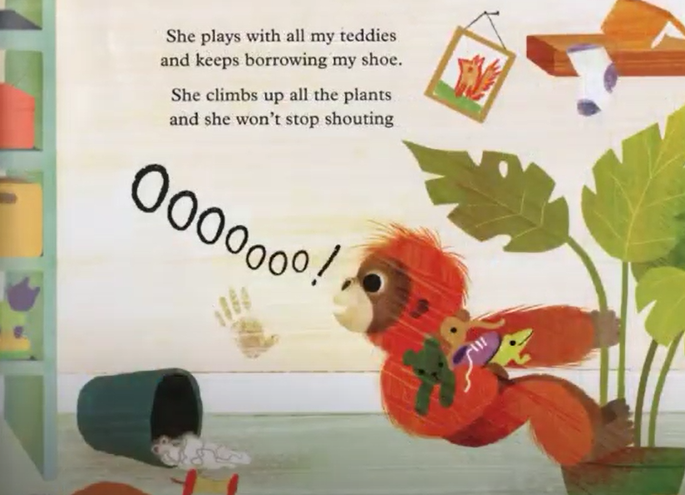 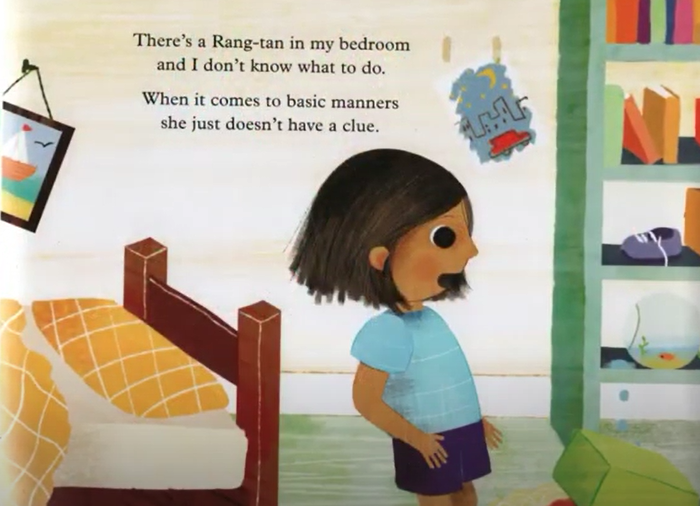 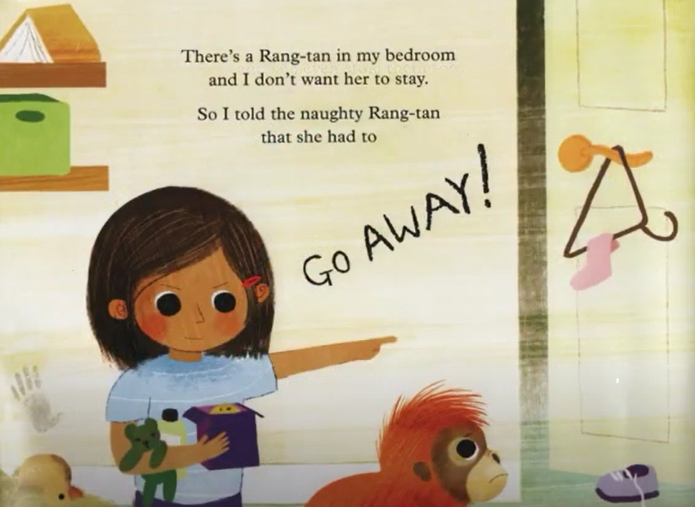 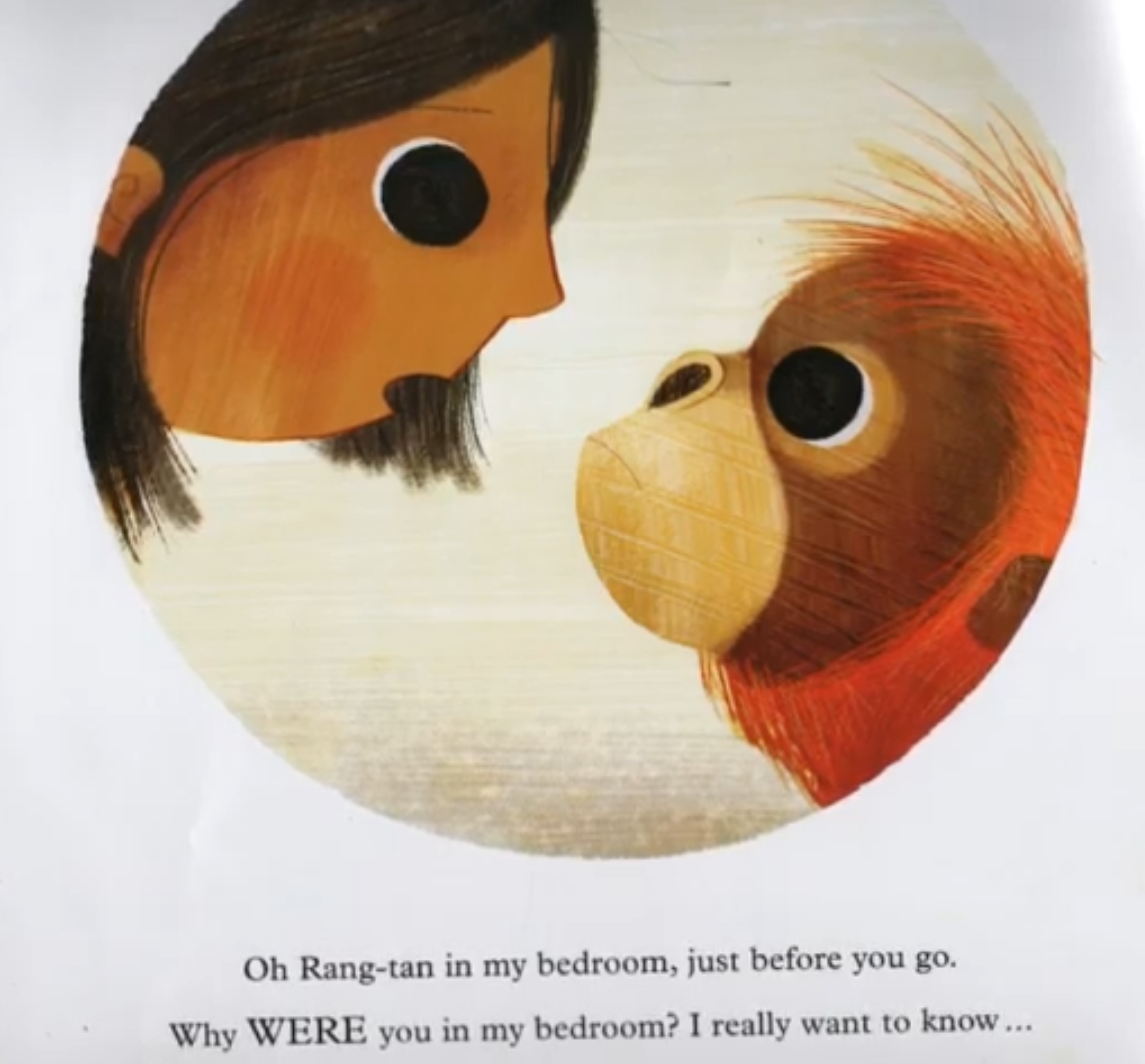 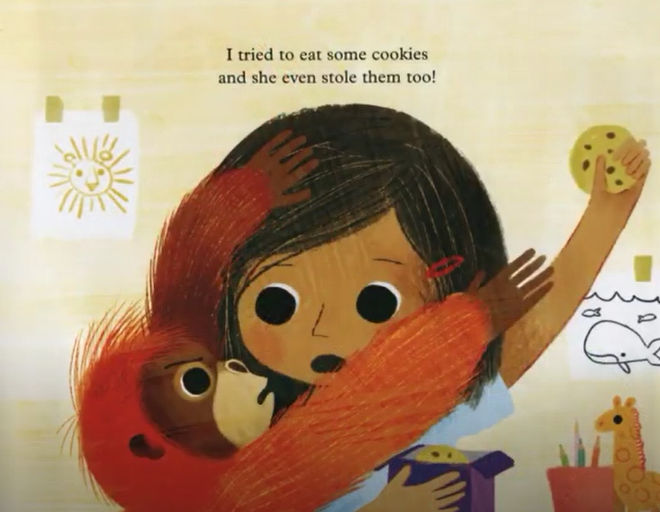 Continued on the next slide
There’s a Rang-Tan in my bedroom …
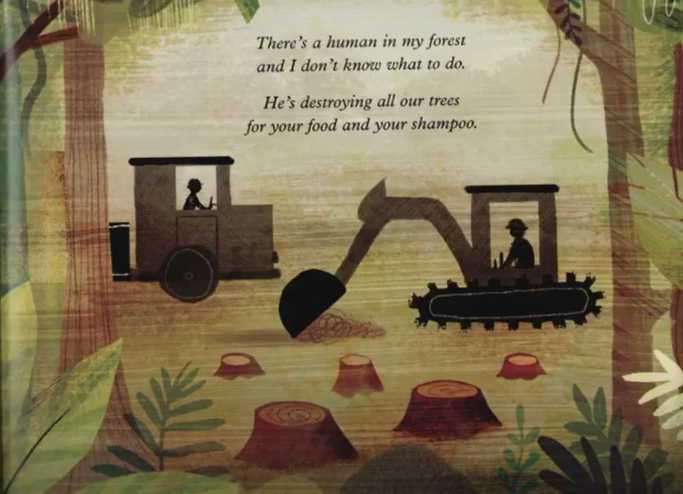 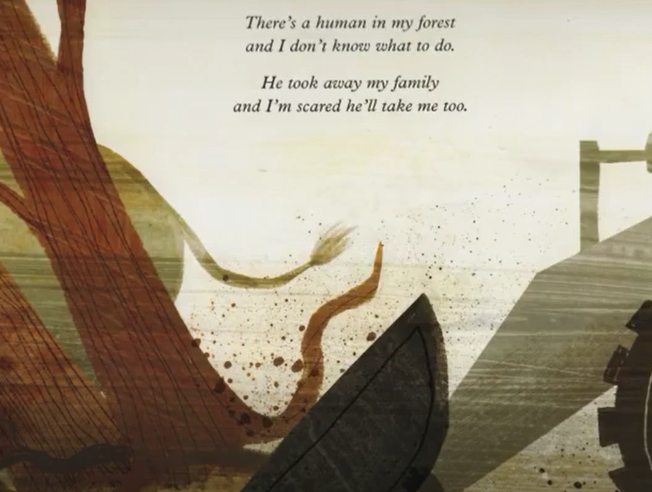 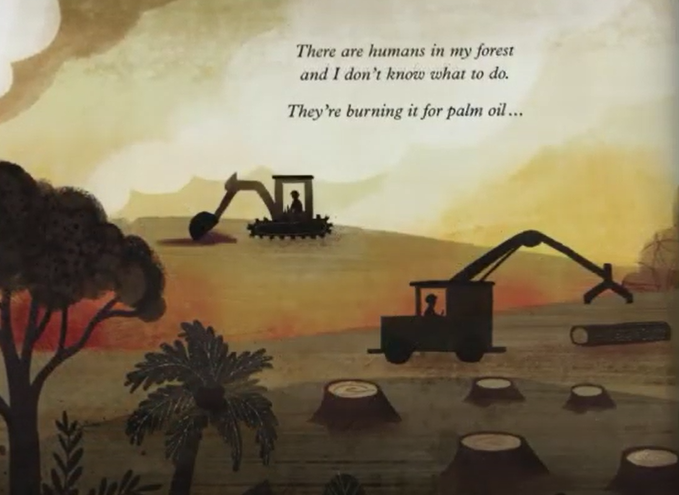 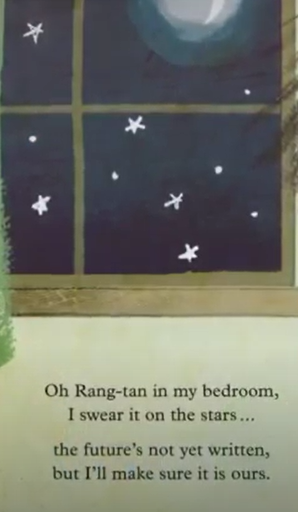 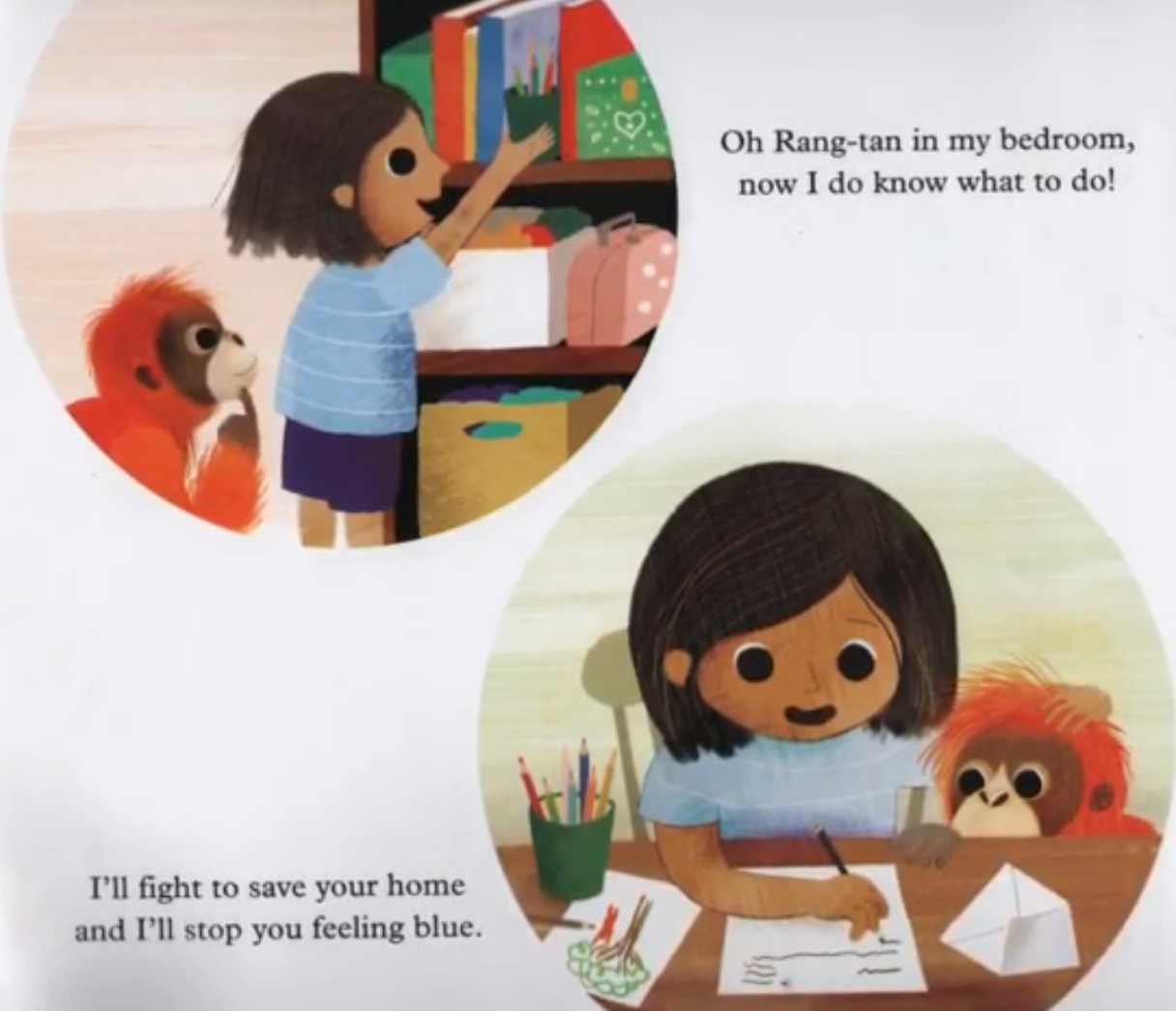 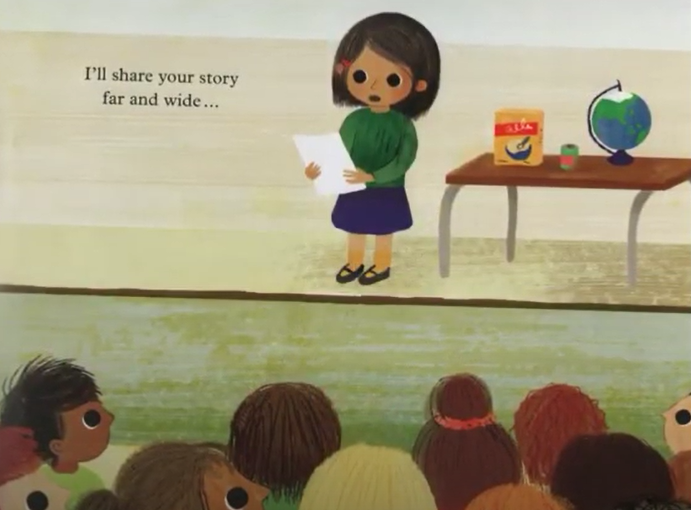 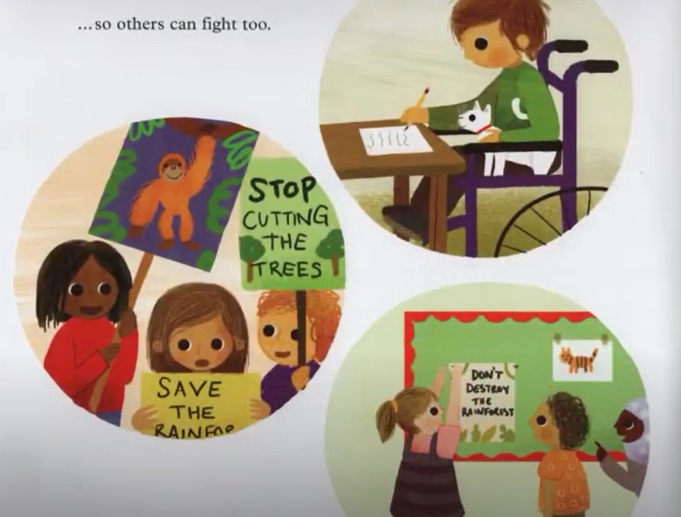 Recap on adjectives
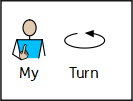 An adjective is a describing word.
orange orangutan
grey smoke
broken branch
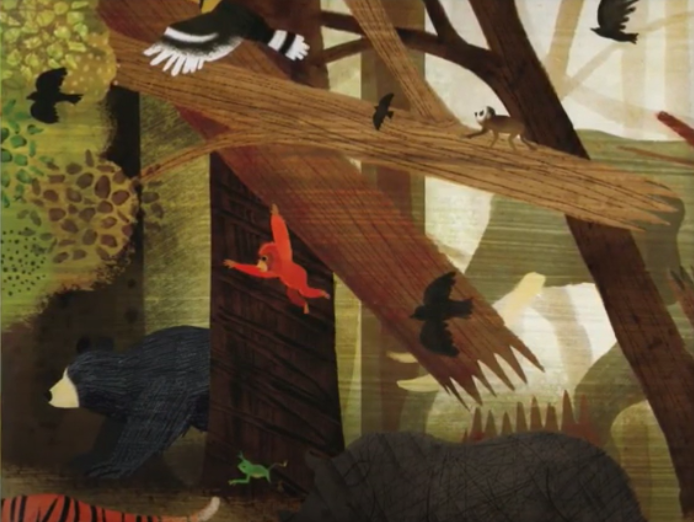 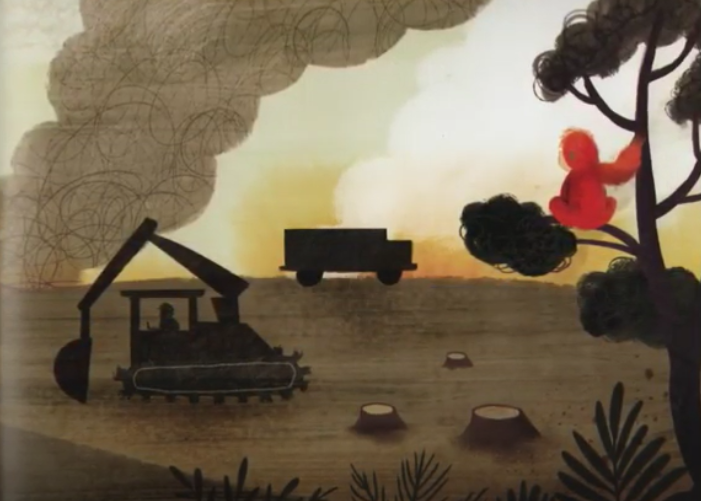 powerful digger
grizzly bear
brown mud
Can you think of any others?
Adjectives are    describing words.
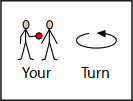 Complete the noun phrases by 
adding 1 adjective before the noun.
brown bear
broken branch
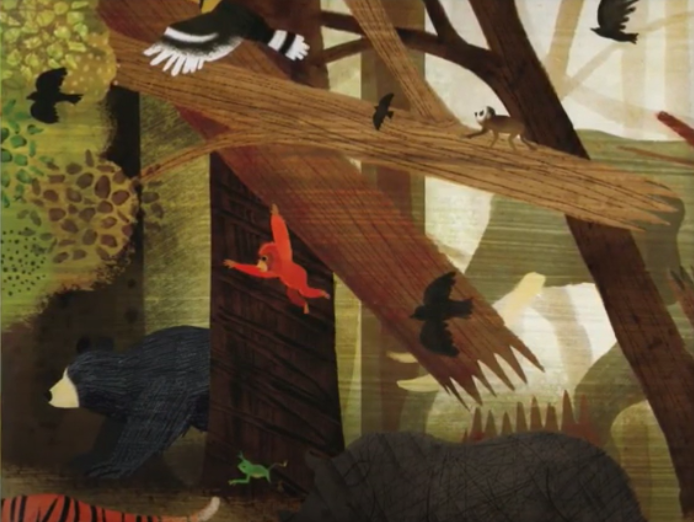 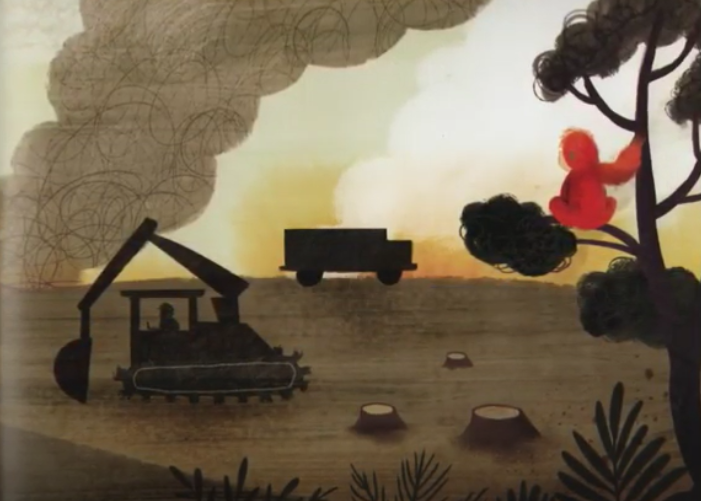 _____________  mud
_____________  digger
_____________ orangutan
_______________  smoke
_____________  bird
_____________ tree
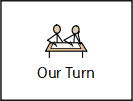 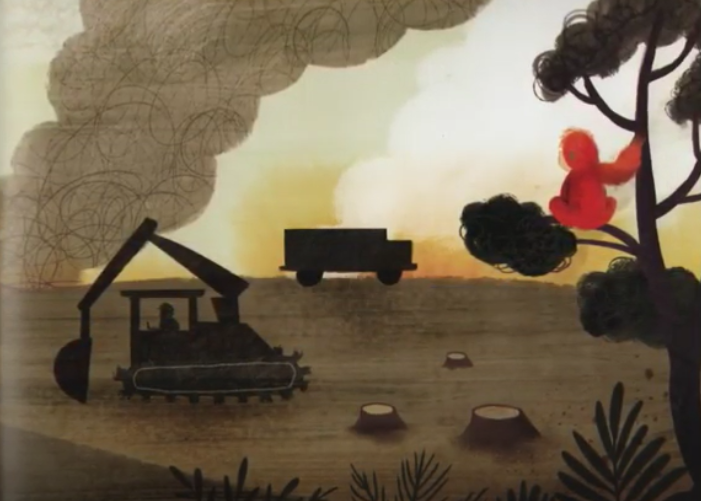 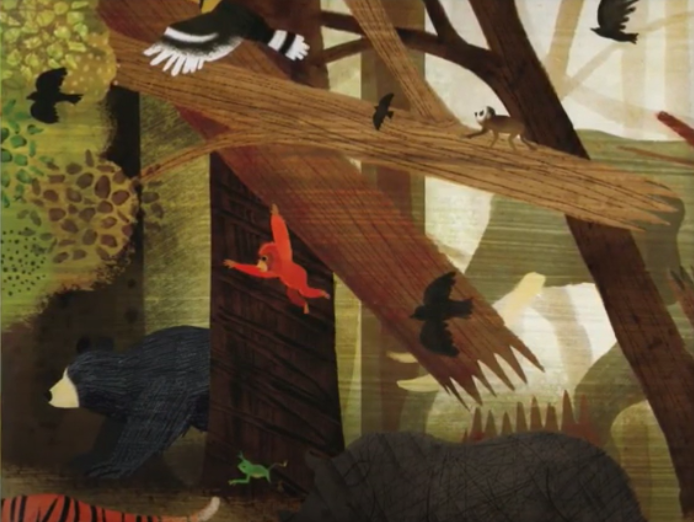 Example 
Setting description
Read my description …
A scared orangutan was clinging onto a tall tree. The sky was filled with clouds of grey smoke. A powerful digger chopped down the trees one by one. The beautiful canopy started to disappear and turn into small tree stumps. The ground was covered in broken branches and dead leaves. The terrified animals squawked and howled as they searched franticly for a new home.
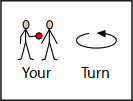 Read through the description again and highlight/underline the adjectives noun phrases.
Remember an adjective is a describing word.
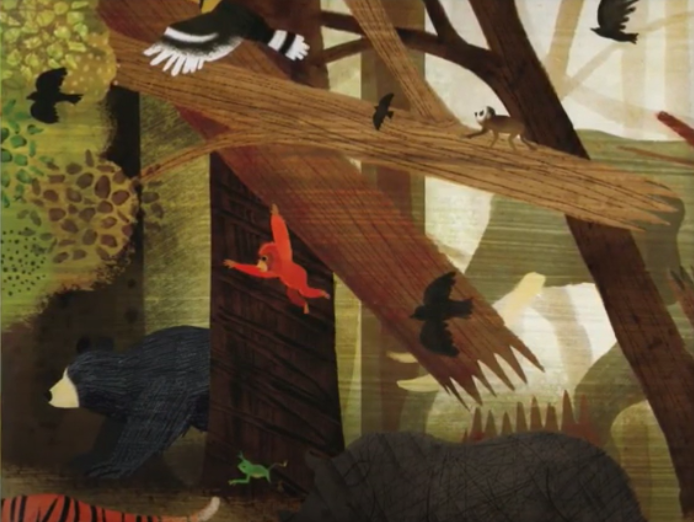 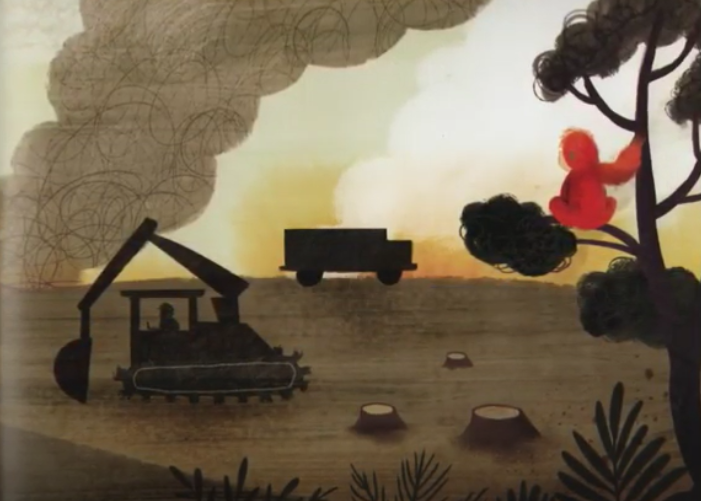 A scared orangutan was clinging onto a tall tree. The sky was filled with clouds of grey smoke. A powerful digger chopped down the trees one by one. The beautiful canopy started to disappear and turn into small tree stumps. The ground was covered in broken branches and dead leaves. The terrified animals squawked and howled as they searched franticly for a new home.
Sentences using adjectives…
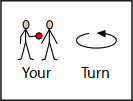 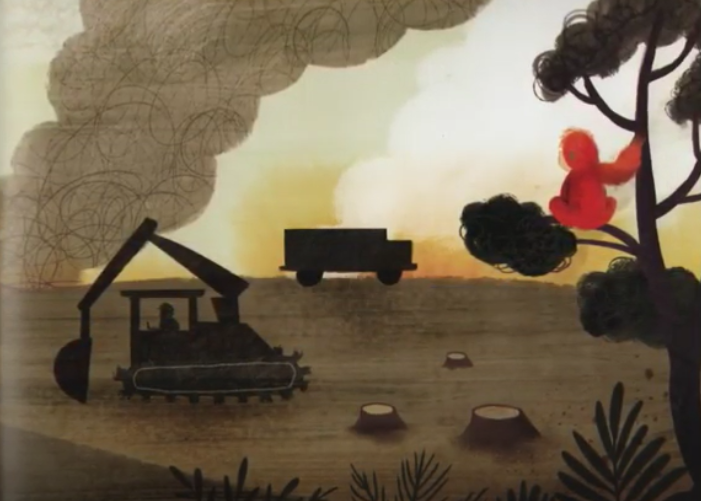 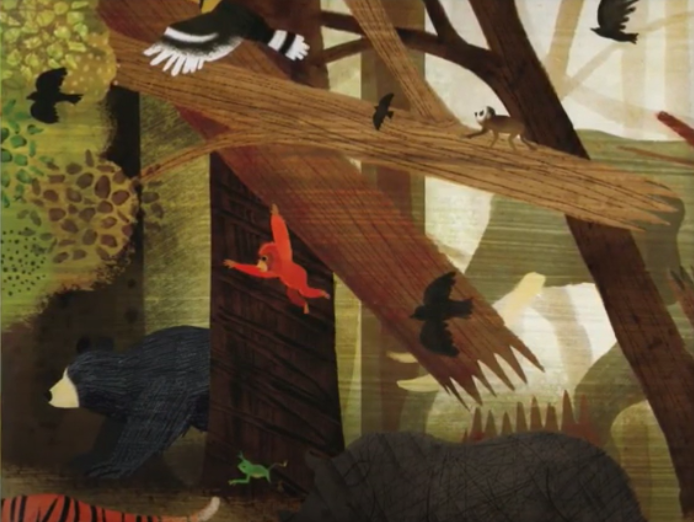 Choose 4 of your noun phrases and turn them into full sentences.
Don’t forget:
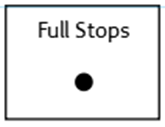 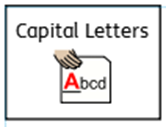 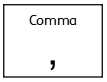 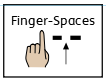 If you are finding this task a bit tricky, you can have a go at the sentence building activity on the next few slides.
The sky was filled with grey smoke.
Sentence building
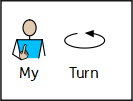 Read and order the cards to build the sentence. Remember the capital letter goes at the start of the sentence and the full stop goes at the end. Use the symbols to help you work out the word if you are finding it tricky to read.
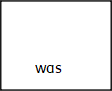 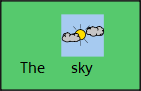 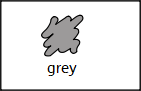 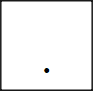 You can cut and stick the pictures in the correct order or drag them into the correct boxes on your computer.
Sentence building
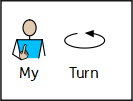 Read and order the cards to build the sentence. Remember the capital letter goes at the start of the sentence and the full stop goes at the end. Use the symbols to help you work out the word if you are finding it tricky to read.
You can cut and stick the pictures in the correct order or drag them into the correct boxes on your computer.
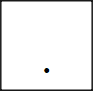 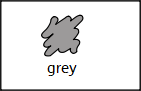 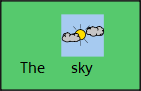 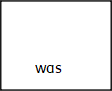 Once you have ordered the sentence cards, copy the words to write your sentence.
 For example:
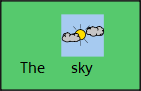 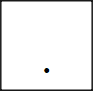 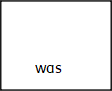 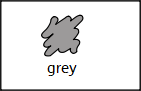 The sky was grey.
Sentence building
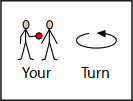 Read and order the cards to build the sentence. Remember the capital letter goes at the start of the sentence and the full stop goes at the end. Use the symbols to help you work out the word if you are finding it tricky to read.
You can cut and stick the pictures in the correct order or drag them into the correct boxes on your computer.
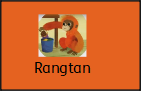 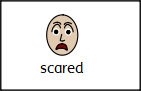 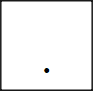 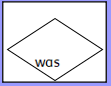 Sentence building
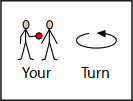 Read and order the cards to build the sentence. Remember the capital letter goes at the start of the sentence and the full stop goes at the end. Use the symbols to help you work out the word if you are finding it tricky to read.
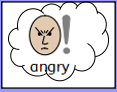 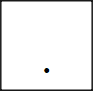 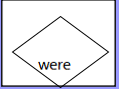 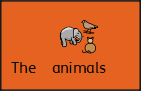 You can cut and stick the pictures in the correct order or drag them into the correct boxes on your computer.
Sentence building
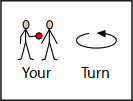 Read and order the cards to build the sentence. Remember the capital letter goes at the start of the sentence and the full stop goes at the end. Use the symbols to help you work out the word if you are finding it tricky to read.
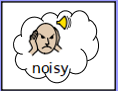 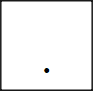 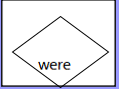 You can cut and stick the pictures in the correct order or drag them into the correct boxes on your computer.
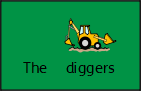 Sentence building
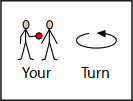 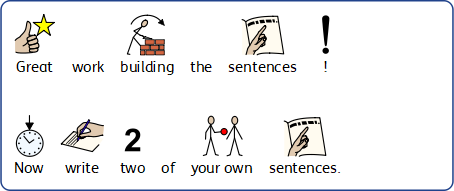 You can write your sentences neatly on a piece of paper or type them on the lines below.
Well done for all of your hard work! We can’t wait to see your completed work.
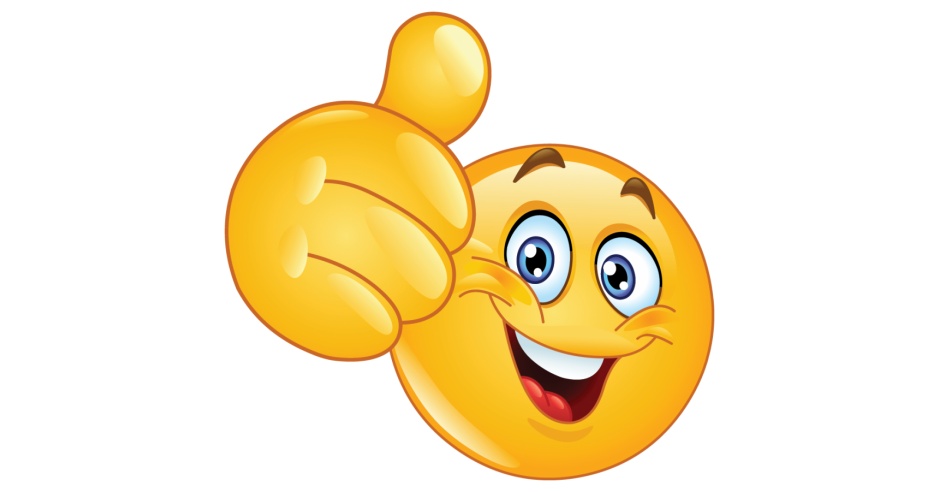 Could any completed work / photographic evidence of completed work please be sent to pioneerspupils@gmail.com
Thank you!
Date:   Tuesday 9th February
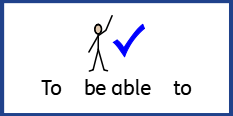 LO To be able to write a setting description of the rainforest.
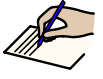 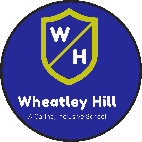 Subject: English
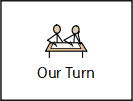 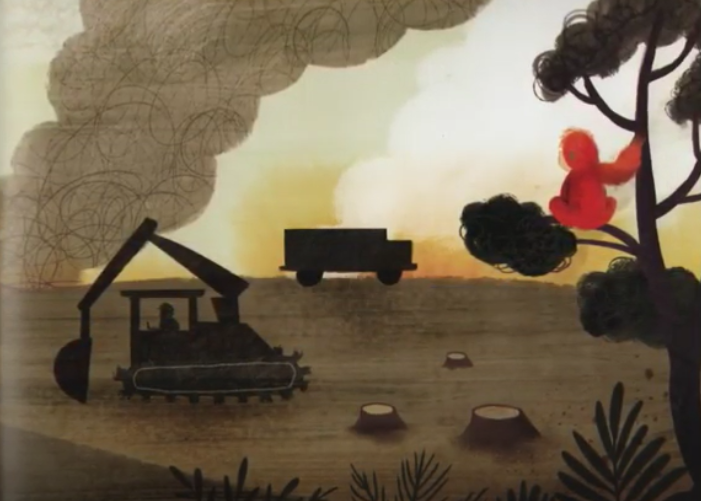 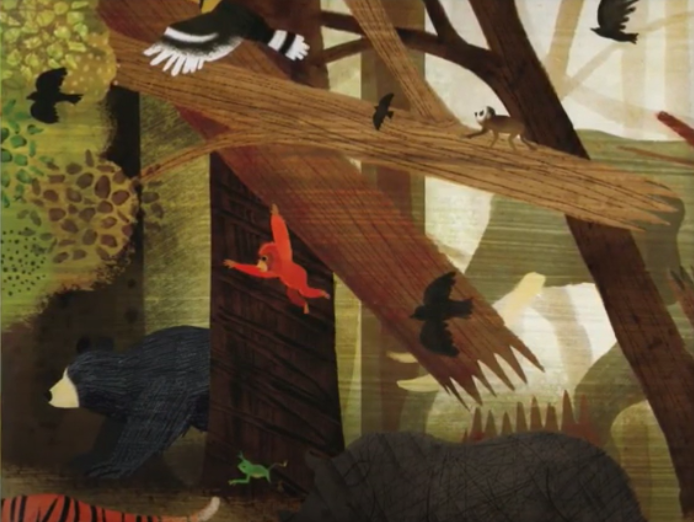 Lets re read my description to get it back in our head.
A scared orangutan was clinging onto a tall tree. The sky was filled with clouds of grey smoke. A powerful digger chopped down the trees one by one. The beautiful canopy started to disappear and turn into small tree stumps. The ground was covered in broken branches and dead leaves. The terrified animals squawked and howled as they searched franticly for a new home.
Write a setting description
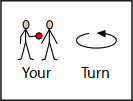 Today you are going to write a setting description of the rainforest after people have cut down the trees.
Your description must include:
At least 6 sentences
At least 5 adjectives
You can use the blank lines on the next slide to type your description or you can write your description  on paper.
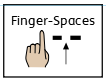 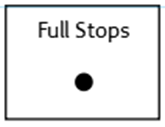 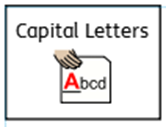 If you are finding this task a bit tricky, you can have a go at the sentence building activity on the next few slides.
Don’t forget an adjective is
A describing word
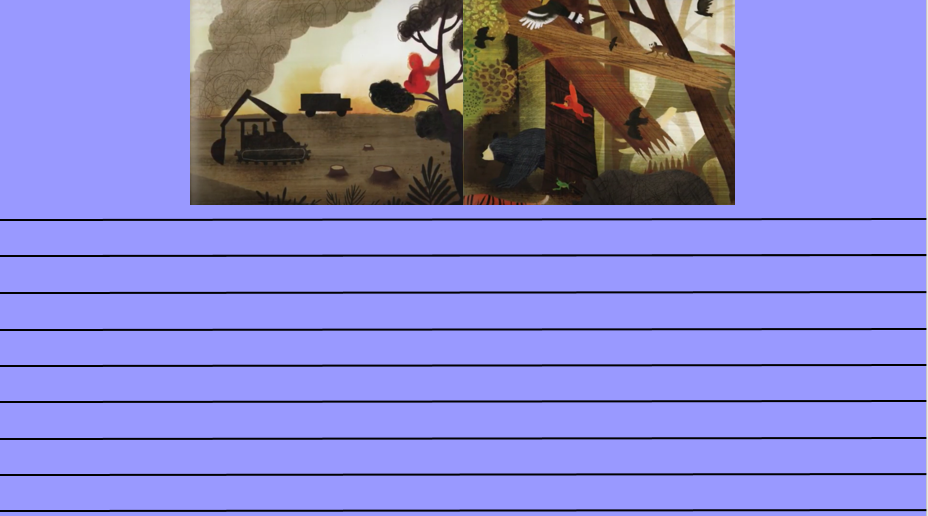 This piece of writing should take approximately 45 minutes
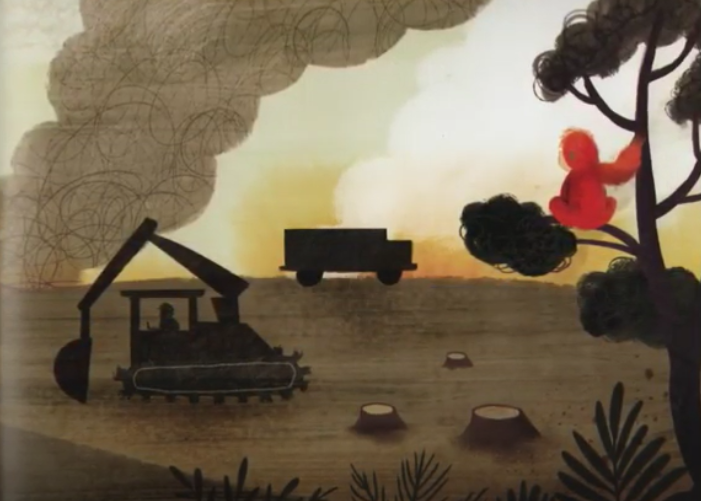 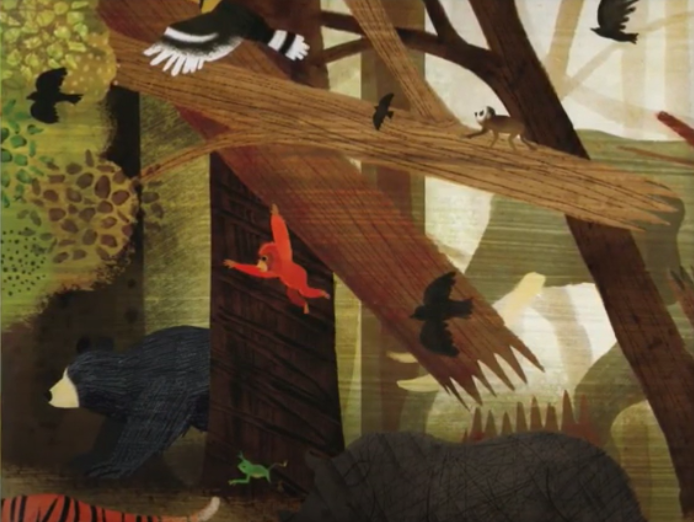 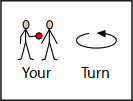 Sentence building
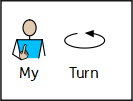 Read and order the cards to build the sentence. Remember the capital letter goes at the start of the sentence and the full stop goes at the end. Use the symbols to help you work out the word if you are finding it tricky to read.
You can cut and stick the pictures in the correct order or drag them into the correct boxes on your computer.
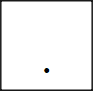 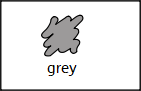 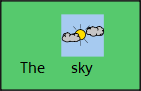 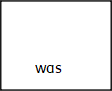 Once you have ordered the sentence cards, copy the words to write your sentence.
 For example:
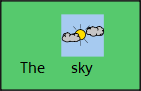 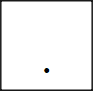 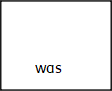 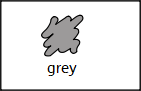 The sky was grey.
Sentence building
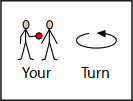 Read and order the cards to build the sentence. Remember the capital letter goes at the start of the sentence and the full stop goes at the end. Use the symbols to help you work out the word if you are finding it tricky to read.
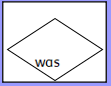 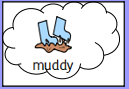 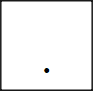 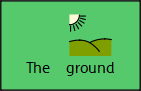 You can cut and stick the pictures in the correct order or drag them into the correct boxes on your computer.
Sentence building
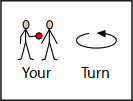 Read and order the cards to build the sentence. Remember the capital letter goes at the start of the sentence and the full stop goes at the end. Use the symbols to help you work out the word if you are finding it tricky to read.
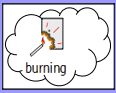 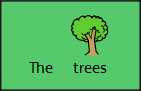 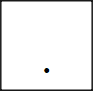 You can cut and stick the pictures in the correct order or drag them into the correct boxes on your computer.
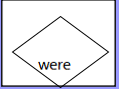 Sentence building
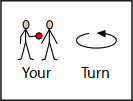 Read and order the cards to build the sentence. Remember the capital letter goes at the start of the sentence and the full stop goes at the end. Use the symbols to help you work out the word if you are finding it tricky to read.
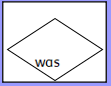 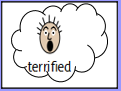 You can cut and stick the pictures in the correct order or drag them into the correct boxes on your computer.
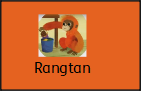 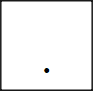 Sentence building
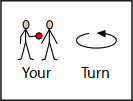 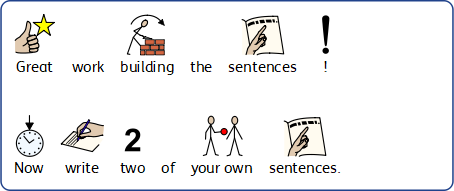 You can write your sentences neatly on a piece of paper or type them on the lines below.
Well done for all of your hard work! We can’t wait to see your completed work.
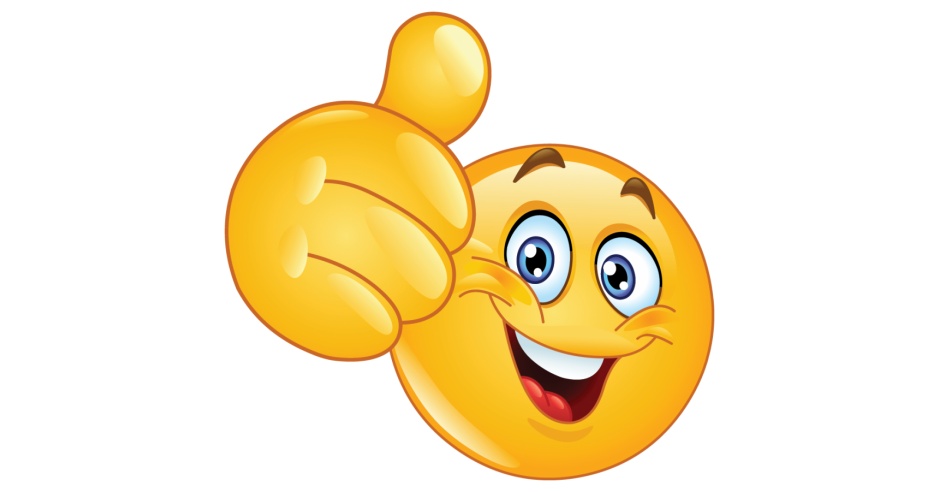 Could any completed work / photographic evidence of completed work please be sent to pioneerspupils@gmail.com
Thank you!
Date:   Wednesday 10th February
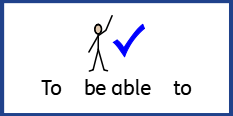 LO To be able to use ‘and’ to extend sentences.
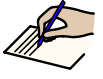 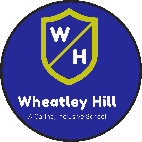 Subject: English
and
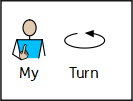 We are going to use the word and to extend our sentences.
Can you say the word and?
Can you sound it out a n d?
Now can you practise writing the word and on a piece of paper?
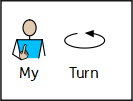 The word ‘and’ can be used as a conjunction. Conjunctions join two sentences together …
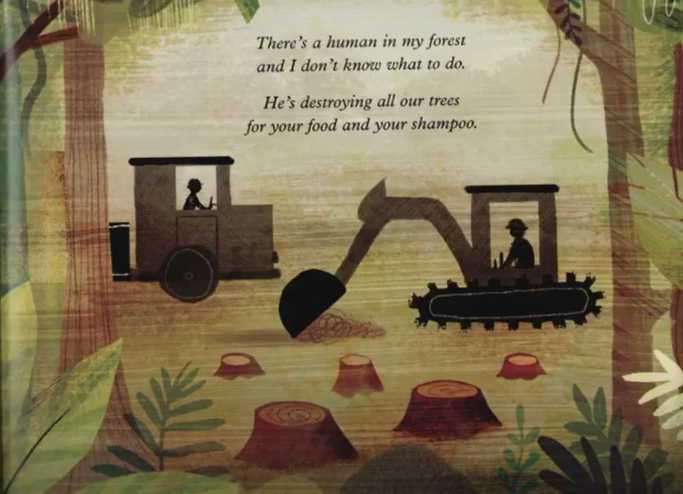 The digger is big and powerful.
The and in this sentence is not used correctly
because it joins two words not two sentences.
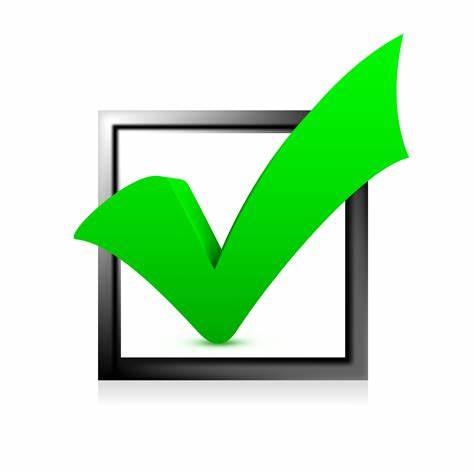 There’s a human in my forest and I don’t know what to do.
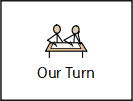 Match the correct ending to the sentences
Ending:
Sentence starters:
There are humans in my forest and
damaging our homes.
I don’t know what to do.
They are burning down the trees and
Rang - Tan was scared and
howled at the shampoo.
needed to find a new home.
Rang - Tan stole the cookies and
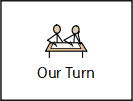 Match the correct ending to the sentences – answers
Ending:
Sentence starters:
There are humans in my forest and
damaging our homes.
I don’t know what to do.
They are burning down the trees and
howled at the shampoo.
Rang - Tan was scared and
needed to find a new home.
Rang - Tan stole the cookies and
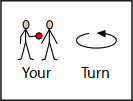 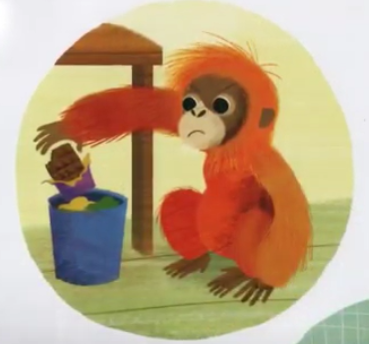 Complete my sentences:
There are human in my forest and ___________________________________________.


Rang - Tan was scared and ___________________________________________.


She threw away the chocolate and ___________________________________________.
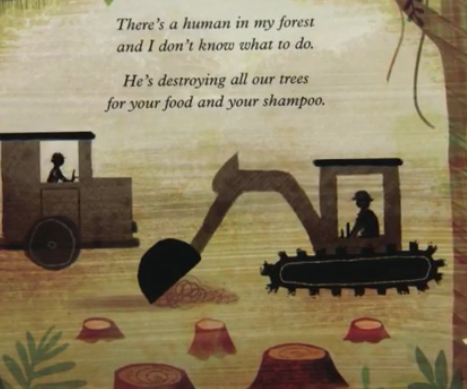 The word ‘and’ is a …
Conjunction
Your Sentences…
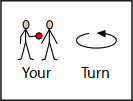 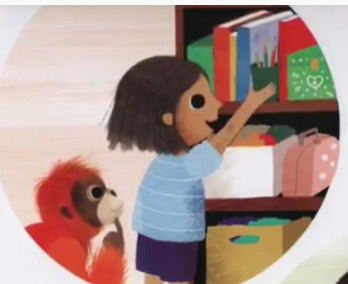 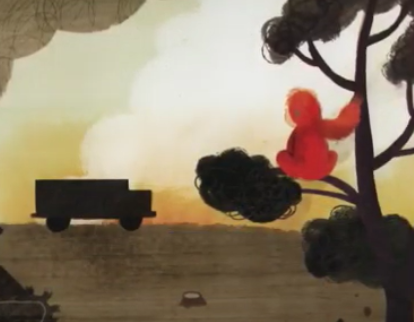 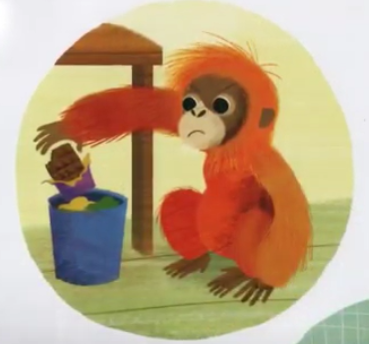 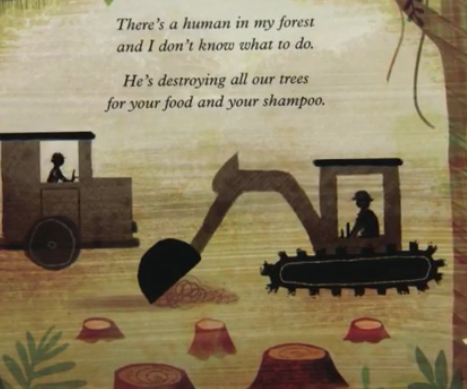 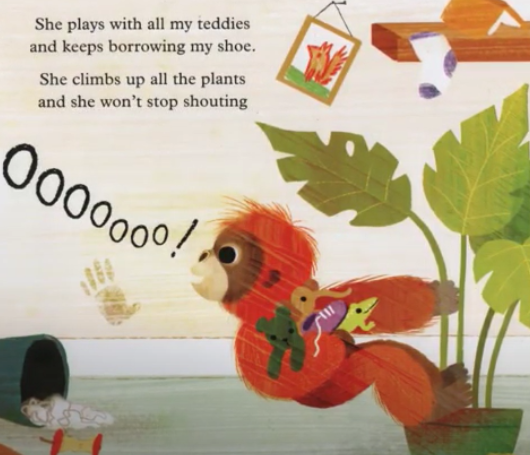 Write your own sentences about the story using the conjunction ‘and’ to extend your sentences
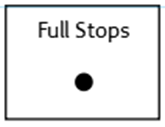 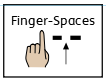 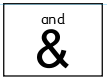 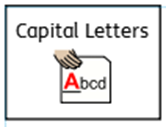 Use the pictures to help
Don’t forget:
If you are finding this task a bit tricky, you can have a go at the sentence building activity on the next few slides.
Sentence building
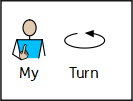 Read and order the cards to build the sentence. Remember the capital letter goes at the start of the sentence and the full stop goes at the end. Use the symbols to help you work out the word if you are finding it tricky to read.
You can cut and stick the pictures in the correct order or drag them into the correct boxes on your computer.
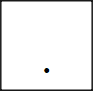 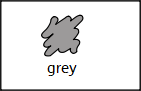 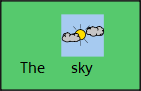 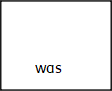 Once you have ordered the sentence cards, copy the words to write your sentence.
 For example:
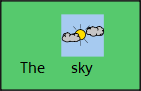 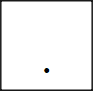 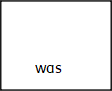 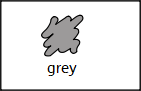 The sky was grey.
Sentence building
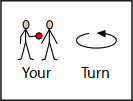 Read and order the cards to build the sentence. Remember the capital letter goes at the start of the sentence and the full stop goes at the end. Use the symbols to help you work out the word if you are finding it tricky to read.
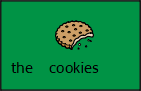 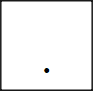 You can cut and stick the pictures in the correct order or drag them into the correct boxes on your computer.
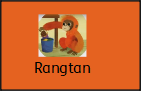 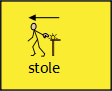 Sentence building
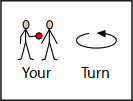 Read and order the cards to build the sentence. Remember the capital letter goes at the start of the sentence and the full stop goes at the end. Use the symbols to help you work out the word if you are finding it tricky to read.
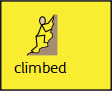 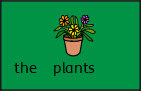 You can cut and stick the pictures in the correct order or drag them into the correct boxes on your computer.
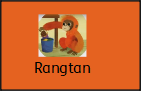 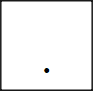 Sentence building
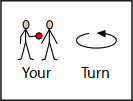 Read and order the cards to build the sentence. Remember the capital letter goes at the start of the sentence and the full stop goes at the end. Use the symbols to help you work out the word if you are finding it tricky to read.
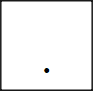 You can cut and stick the pictures in the correct order or drag them into the correct boxes on your computer.
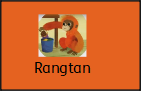 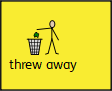 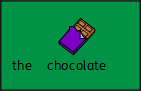 Sentence building
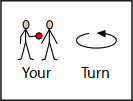 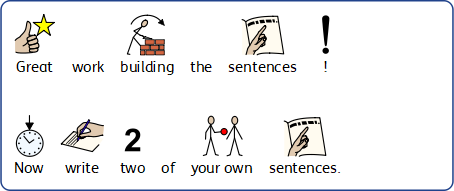 You can write your sentences neatly on a piece of paper or type them on the lines below.
Well done for all of your hard work! We can’t wait to see your completed work.
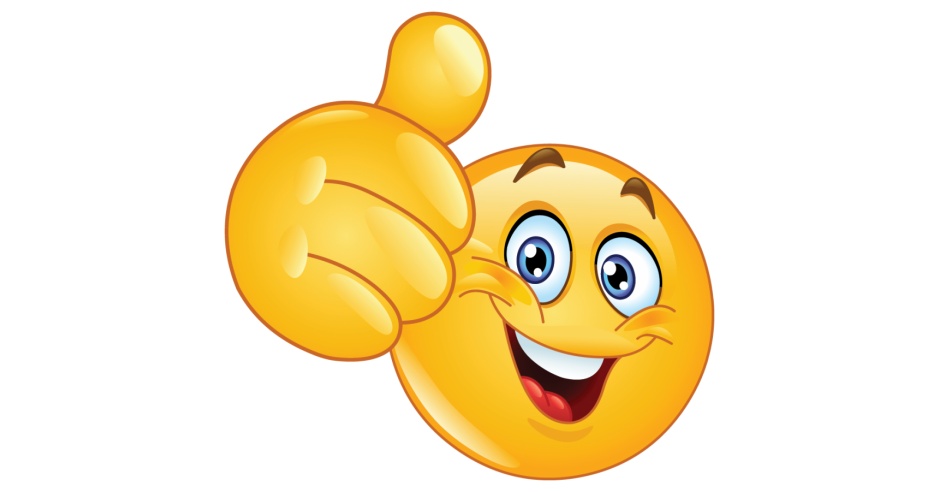 Could any completed work / photographic evidence of completed work please be sent to pioneerspupils@gmail.com
Thank you!
Date:   Thursday 4th February
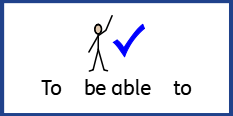 LO To be able to retell the story ‘There's a Rang-Tan in my bedroom’.
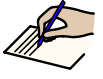 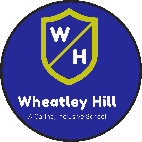 Subject: English
Lets read my version of the story
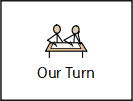 Retell of the story …
Many years ago, the world had beautiful rainforests filled with huge trees, gorgeous flowers and animals. Sadly, humans started to destroy the rainforests using powerful diggers to chop down the trees for palm oil. One day a furry orangutan was swinging through the trees when she heard a huge BANG! She thought it was thunder but she was wrong, very wrong. 

Suddenly, she spotted grey clouds of smoke and fire spreading across the forest floor. She could see humans cutting viciously through the burning tree trunks and piling the remaining logs onto a massive lorry. The sound of animals squawking and howling with fear echoed through the rainforest. Rang - Tan wanted to stop the humans but she didn’t know how. 

Rang - Tan was terrified. Her home had been destroyed and she couldn’t find her family. Rang - Tan knew she needed to find a new home but she didn’t know where to go. Rang - Tan loved the rainforest and didn’t want to leave but her safe warm house was gone and not safe anymore! 

One day, Rang - Tan searched for a new home but all the trees were gone. She couldn’t find anywhere to live. Giant tears started to roll down her furry face. Then all of a sudden, in the distance, Rang - Tan spotted a house made from brown bricks. She saw a young girl with a room filled with toys and thought it would be good to live with her. 

Rang - Tan played with the teddies and climbed up all the plants but somethings in the house made her feel quite mad. Rang - Tan didn’t like the chocolate, shampoo or the cookies because they all have palm oil in. Rang - Tan loved her new friend but wished she could go back to the rainforest with her family.
Now find the features
Retell of the story …
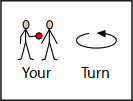 Many years ago, the world had beautiful rainforests filled with huge trees, gorgeous flowers and animals. Sadly, humans started to destroy the rainforests using powerful diggers to chop down the trees for palm oil. One day a furry orangutan was swinging through the trees when she heard a huge BANG! She thought it was thunder but she was wrong, very wrong. 

Suddenly, she spotted grey clouds of smoke and fire spreading across the forest floor. She could see humans cutting viciously through the burning tree trunks and piling the remaining logs onto a massive lorry. The sound of animals squawking and howling with fear echoed through the rainforest. Rang - Tan wanted to stop the humans but she didn’t know how. 

Rang - Tan was terrified. Her home had been destroyed and she couldn’t find her family. Rang - Tan knew she needed to find a new home but she didn’t know where to go. Rang - Tan loved the rainforest and didn’t want to leave but her safe warm house was gone and not safe anymore! 

One day, Rang - Tan searched for a new home but all the trees were gone. She couldn’t find anywhere to live. Giant tears started to roll down her furry face. Then all of a sudden, in the distance, Rang - Tan spotted a house made from brown bricks. She saw a young girl with a room filled with toys and thought it would be good to live with her. 

Rang - Tan played with the teddies and climbed up all the plants but somethings in the house made her feel quite mad. Rang - Tan didn’t like the chocolate, shampoo or the cookies because they all have palm oil in. Rang - Tan loved her new friend but wished she could go back to the rainforest with her family.
Use the key to highlight/ underline the key features in the correct colour
Remember an adjective is a describing word
capital letters
and
exclamation marks
full stops
adjectives
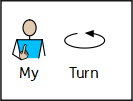 Retell of the story …
Today you are going to retell the story ‘There’s a Rang - Tan in my bedroom’.
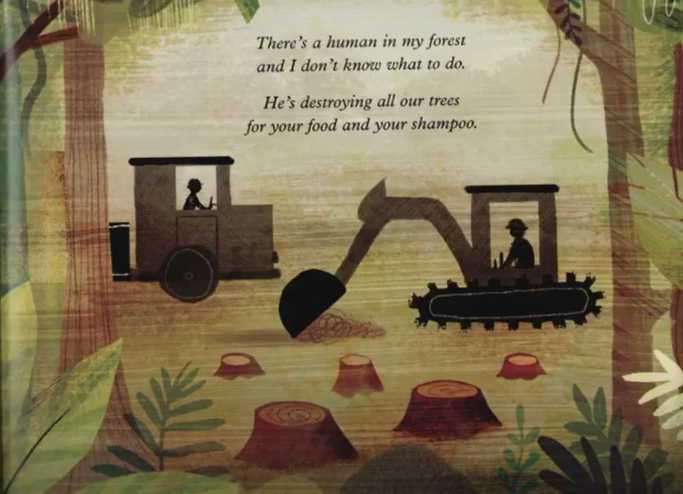 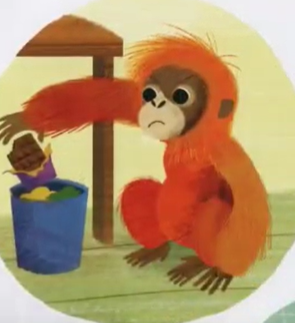 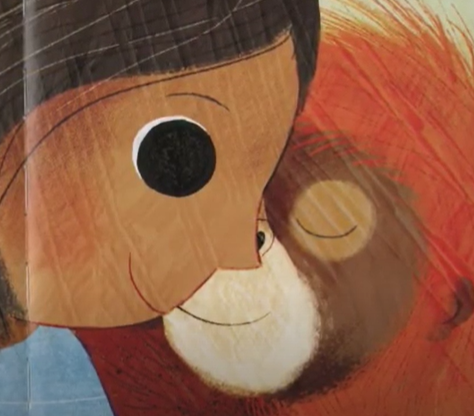 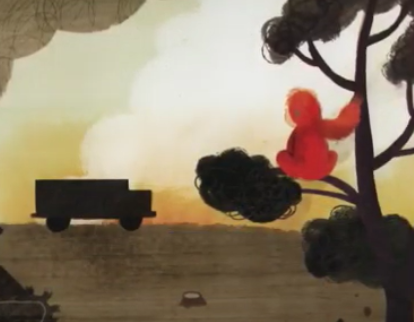 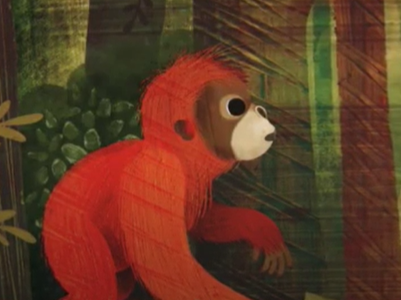 If you are finding this task a bit tricky, you can have a go at the sentence building activity on the next few slides.
Use the pictures to help you
Your story must include:
At least 6 sentences 
Adjectives (at least 5)
The conjunction ‘and’ to extended sentences (used at least 2 times)
You can use the blank lines on the next slide to type your story or you can write your story on paper.
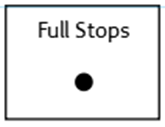 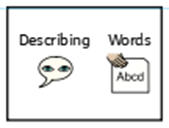 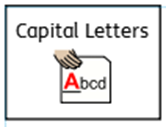 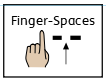 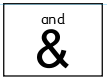 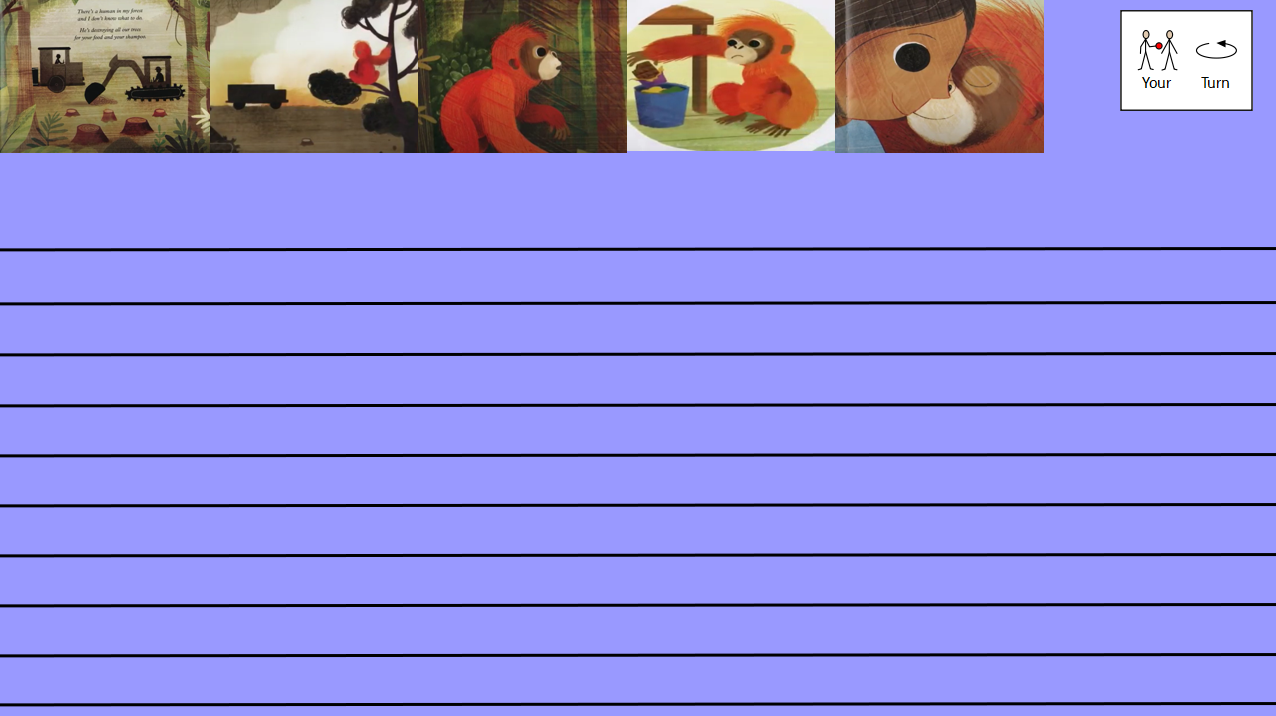 This piece of writing should take approximately 45 minutes
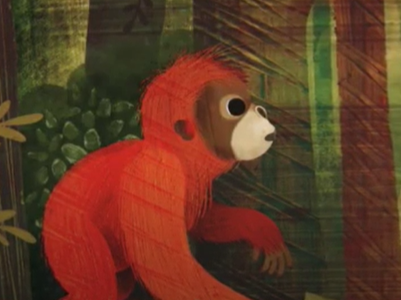 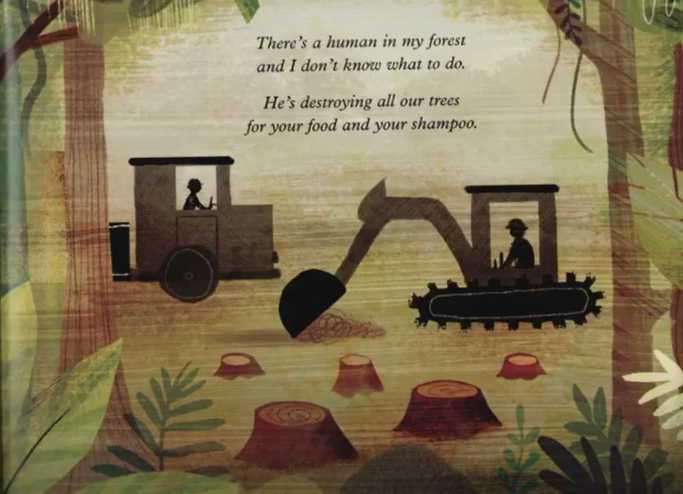 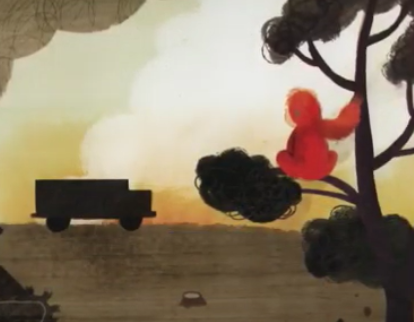 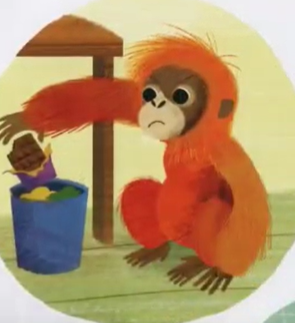 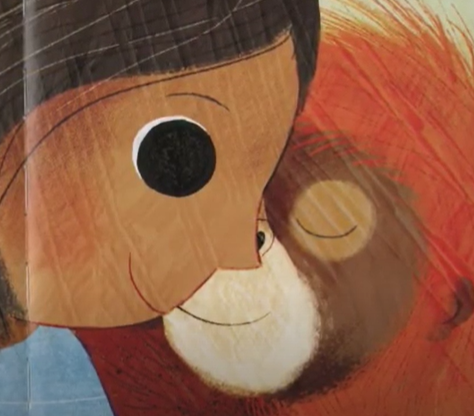 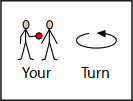 Sentence building
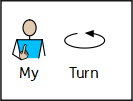 Read and order the cards to build the sentence. Remember the capital letter goes at the start of the sentence and the full stop goes at the end. Use the symbols to help you work out the word if you are finding it tricky to read.
You can cut and stick the pictures in the correct order or drag them into the correct boxes on your computer.
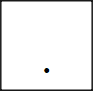 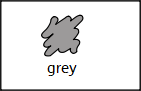 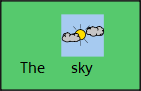 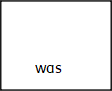 Once you have ordered the sentence cards, copy the words to write your sentence.
 For example:
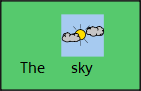 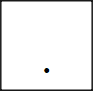 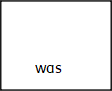 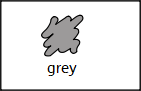 The sky was grey.
Sentence building
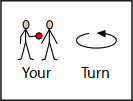 Read and order the cards to build the sentence. Remember the capital letter goes at the start of the sentence and the full stop goes at the end. Use the symbols to help you work out the word if you are finding it tricky to read.
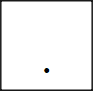 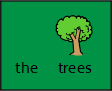 You can cut and stick the pictures in the correct order or drag them into the correct boxes on your computer.
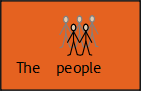 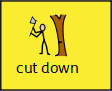 Sentence building
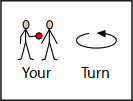 Read and order the cards to build the sentence. Remember the capital letter goes at the start of the sentence and the full stop goes at the end. Use the symbols to help you work out the word if you are finding it tricky to read.
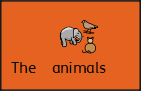 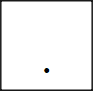 You can cut and stick the pictures in the correct order or drag them into the correct boxes on your computer.
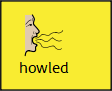 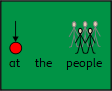 Sentence building
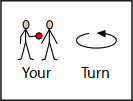 Read and order the cards to build the sentence. Remember the capital letter goes at the start of the sentence and the full stop goes at the end. Use the symbols to help you work out the word if you are finding it tricky to read.
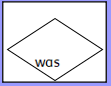 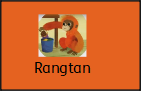 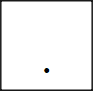 You can cut and stick the pictures in the correct order or drag them into the correct boxes on your computer.
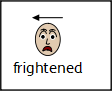 Sentence building
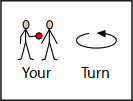 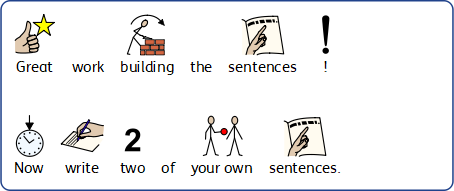 You can write your sentences neatly on a piece of paper or type them on the lines below.
Well done for all of your hard work! We can’t wait to see your completed work.
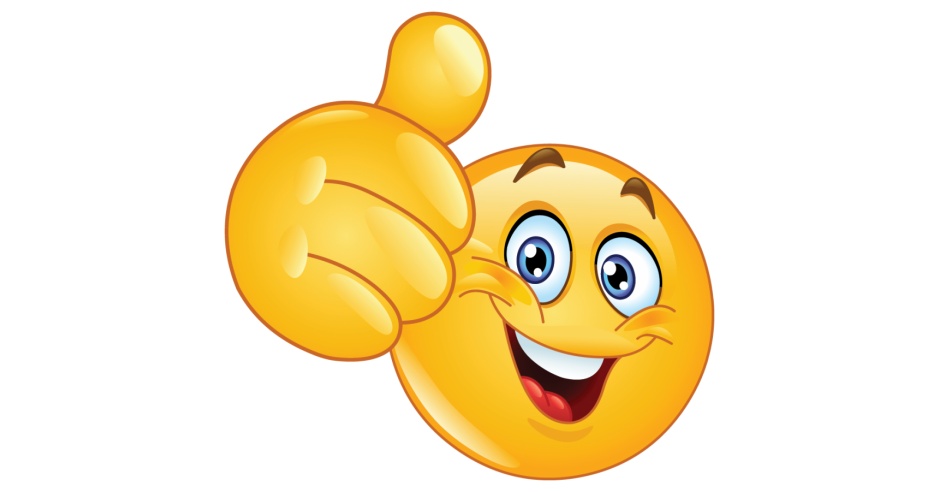 Could any completed work / photographic evidence of completed work please be sent to pioneerspupils@gmail.com
Thank you!
Date:   Friday 12th February
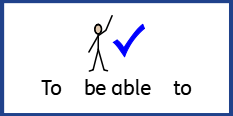 LO To be able to read and spell words with the ‘ir’ sound.
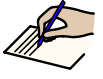 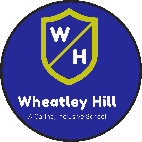 Subject: English
ir
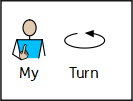 The sound we are focusing on today is ir.
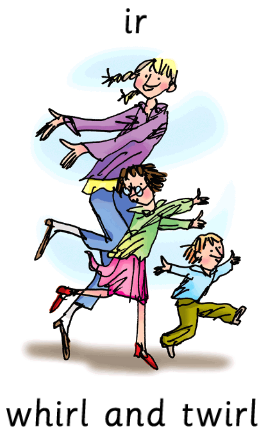 The ir sound is used at the end of words or in the middle of words.
Click on the links or copy and paste the links into your internet browser to watch the phonics videos.
Phonics 'ir' sound (complete RWI Phonics lesson) – YouTube

The IR Sound | Phase 5 | Phonics – YouTube

The /ir/ spelling pattern - Mr Thorne Does Phonics – YouTube
Read the ‘ir’ words
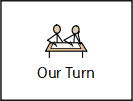 fir
stir
girl
sir
bird
dirt
swirl
hire
firm
shirt
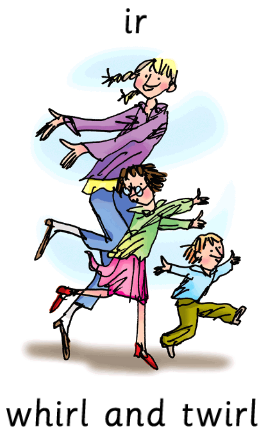 skirt
first
Now write the words on a piece of paper and underline the ‘ir’ sound.
Real or Alien words?
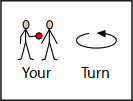 Read the words and decide if they are real words or alien words.
Real words
fir
Alien words
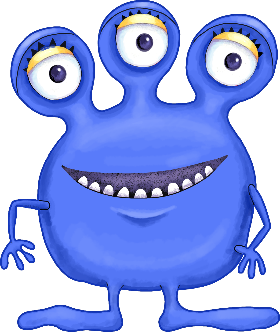 eir
bird
lird
fird
skirt
girl
wirg
sir
shirt
qirt
Remember alien words are made up words!
Match the picture to the correct word
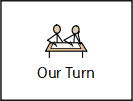 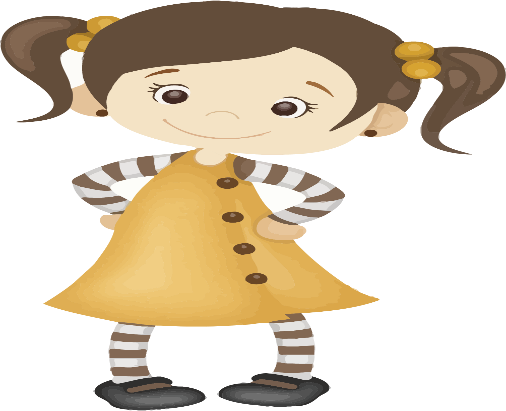 shirt
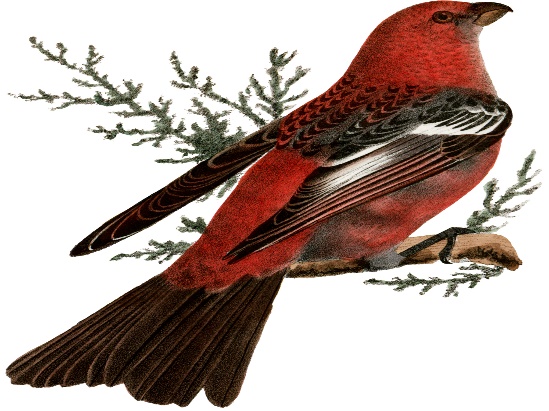 bird
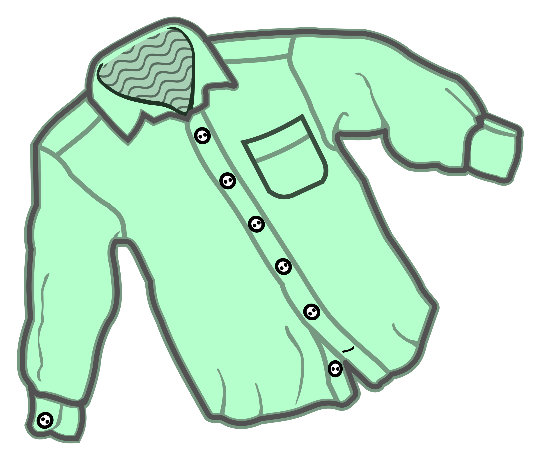 stir
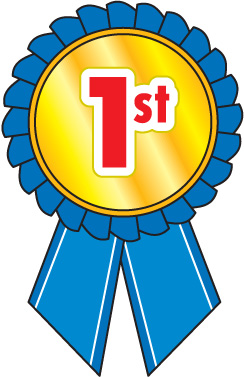 girl
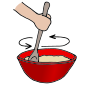 first
Match the picture to the correct word- answers
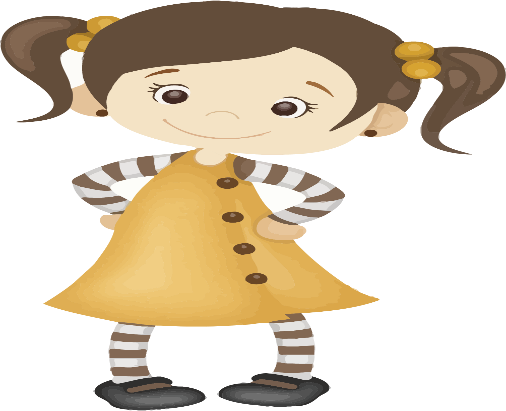 shirt
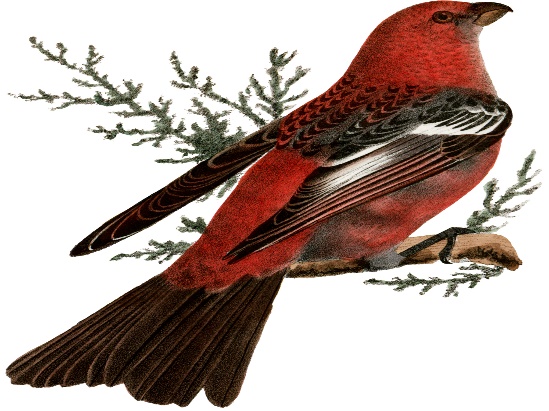 bird
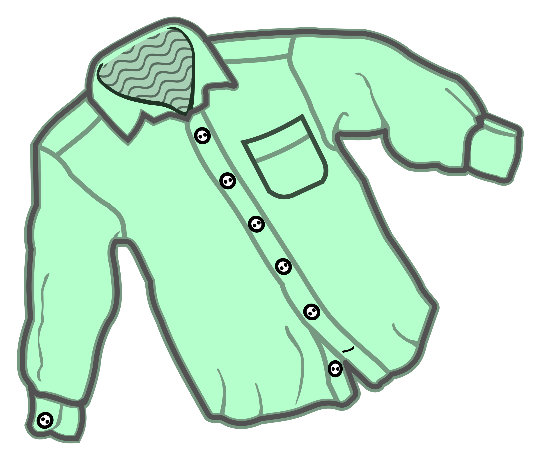 stir
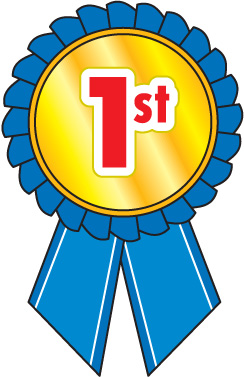 girl
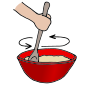 first
Write the word under the picture
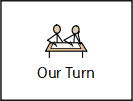 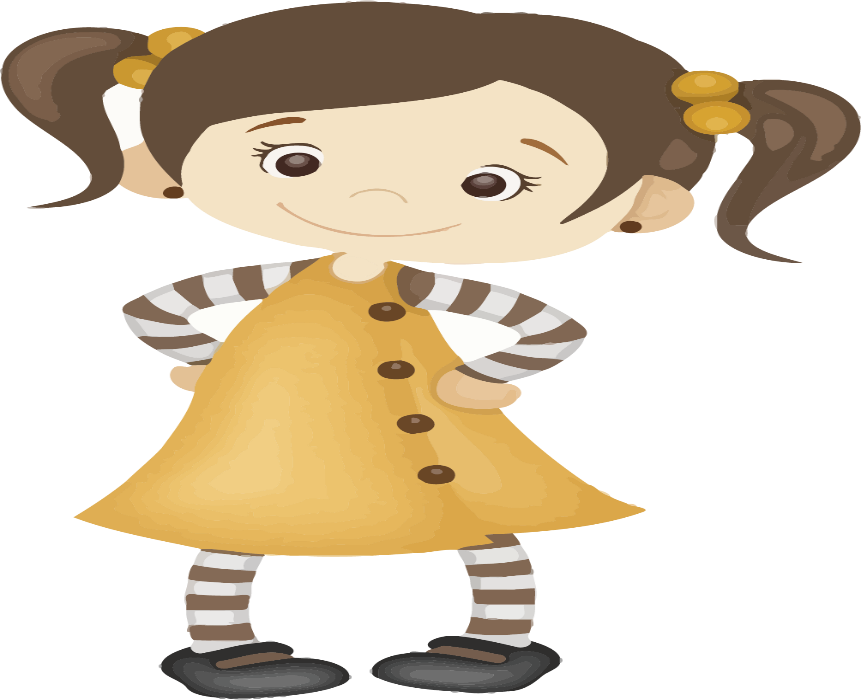 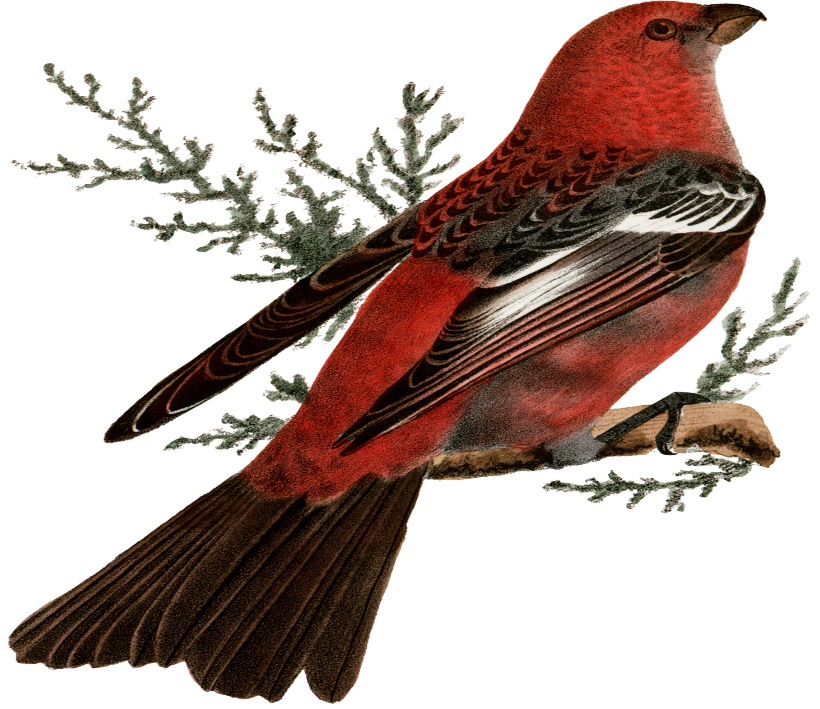 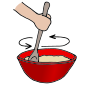 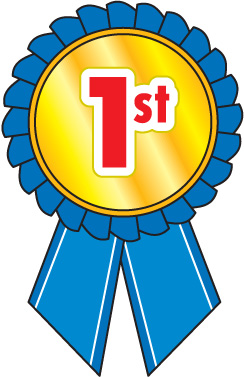 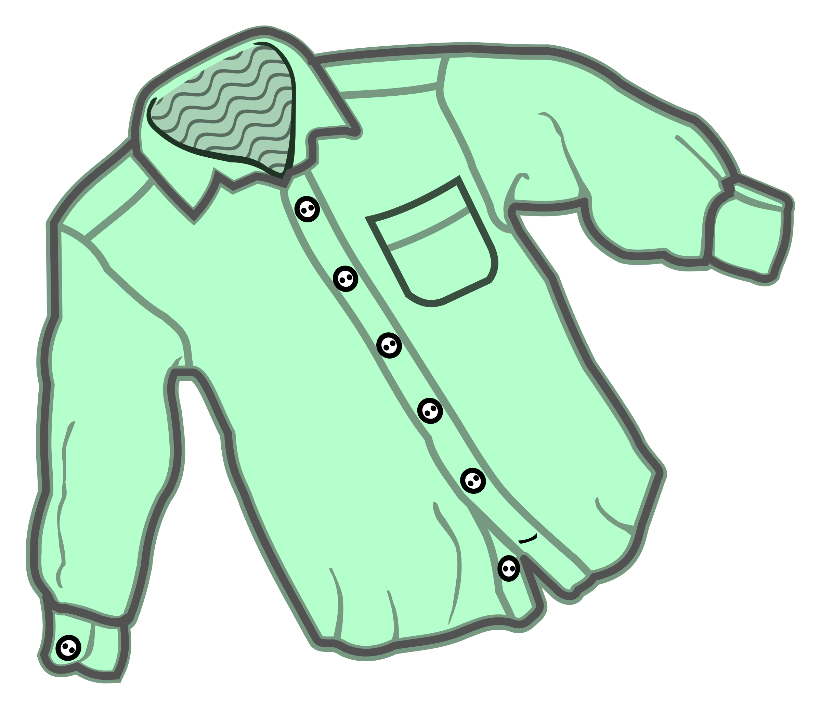 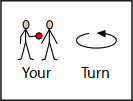 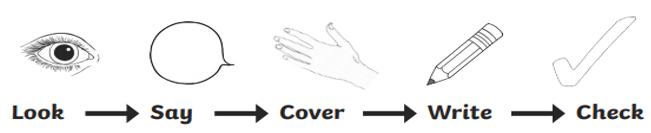 Practice writing the words on a piece of paper or type into the table on your computer.
‘ir’ sound
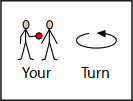 Now pick 3 ‘ir’ words and write a sentence including each word.
shirt
stir
fir
girl
dirt
bird
first
skirt
sir
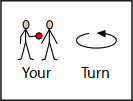 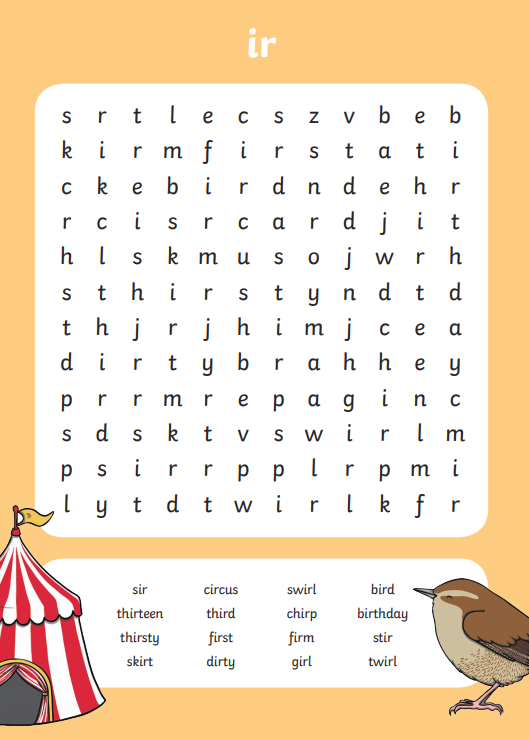 Word search
Spelling game!
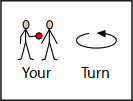 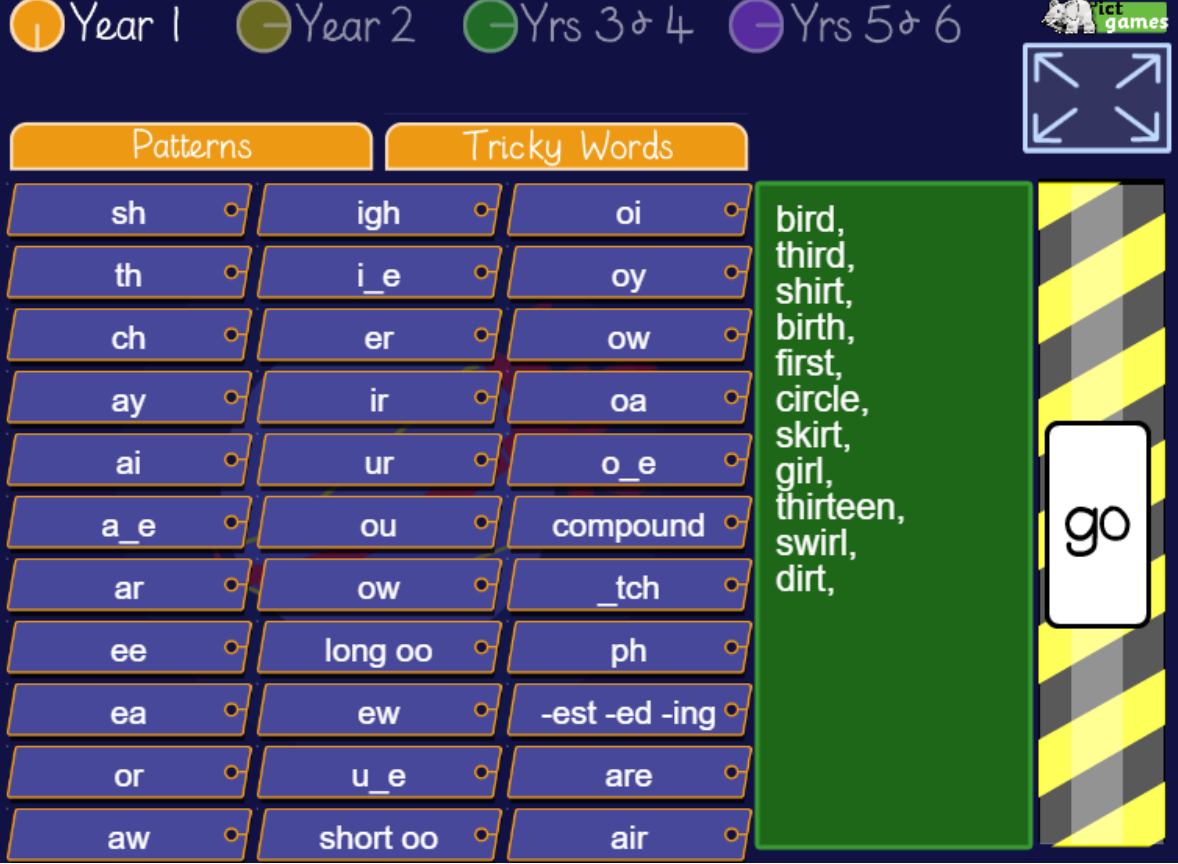 Use the link to play the game and practice spelling the ‘ir’ words
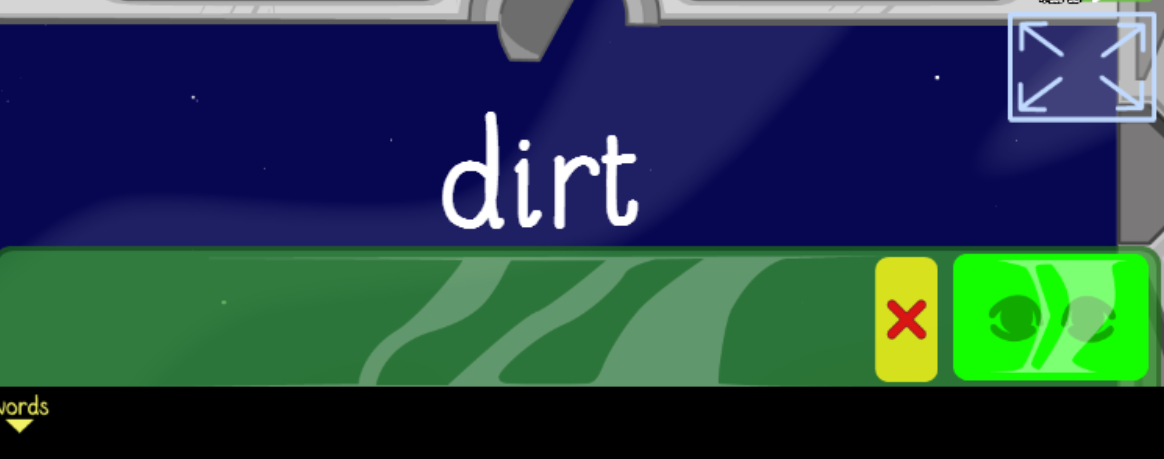 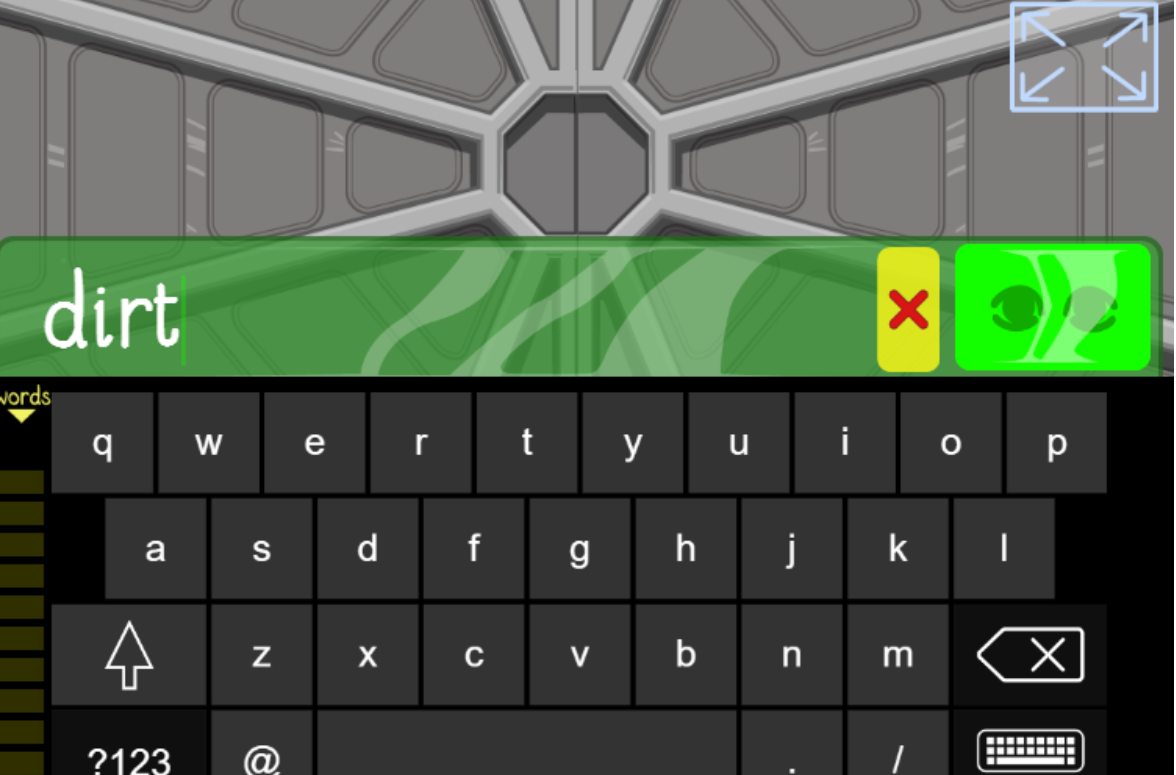 Look, Cover, Write, Check- mobile friendly (ictgames.com)
Spelling game!
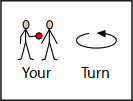 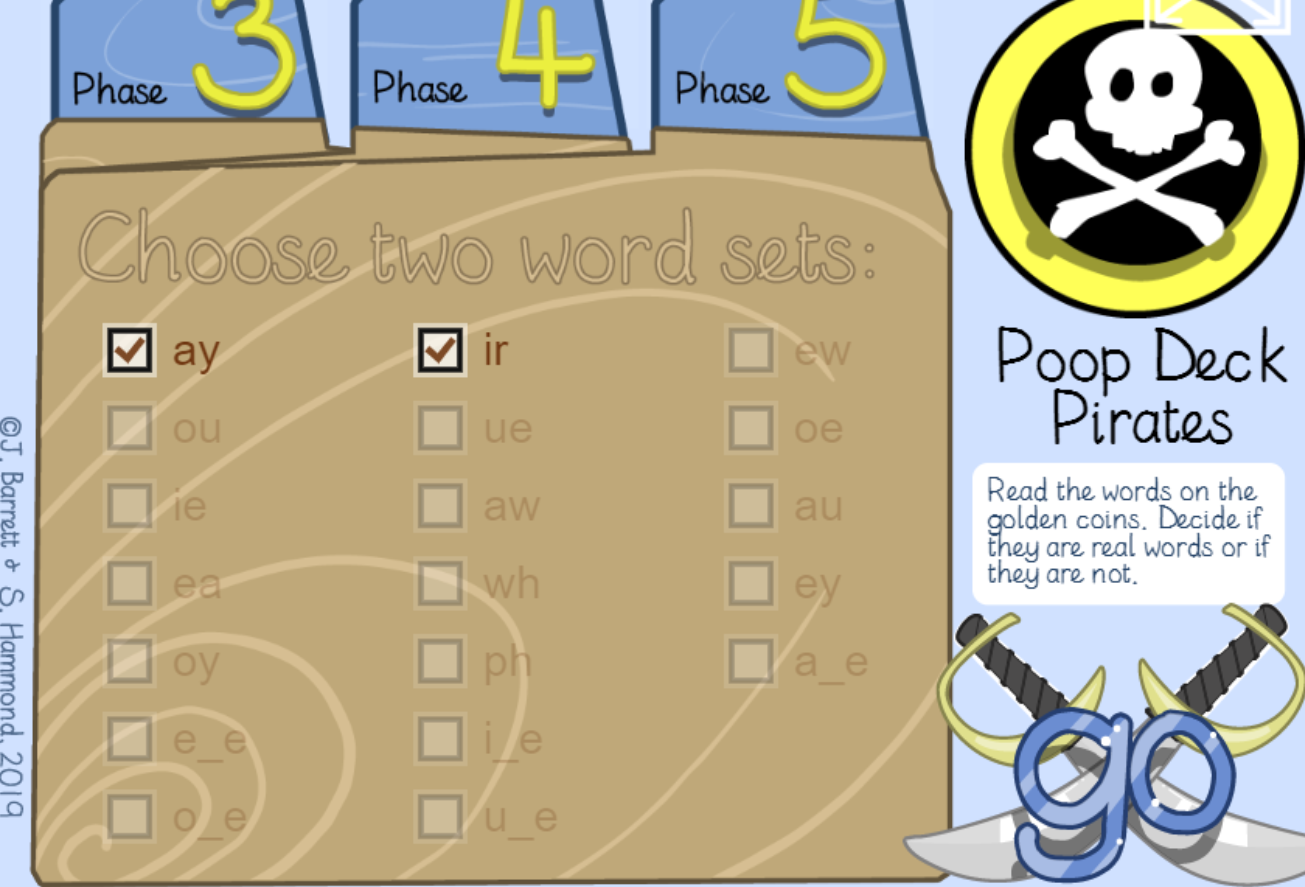 Use the link to play the game and practice spelling the ‘ir’ words
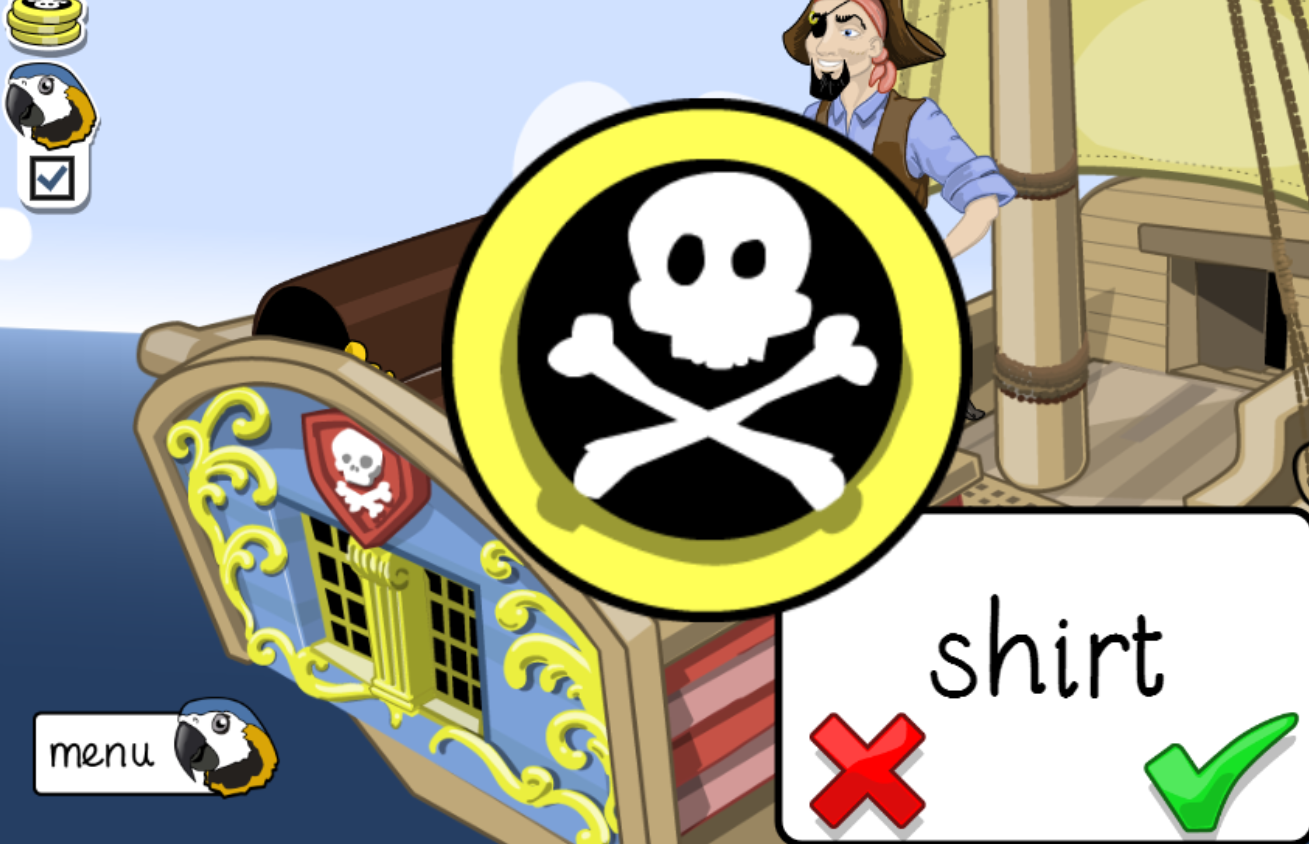 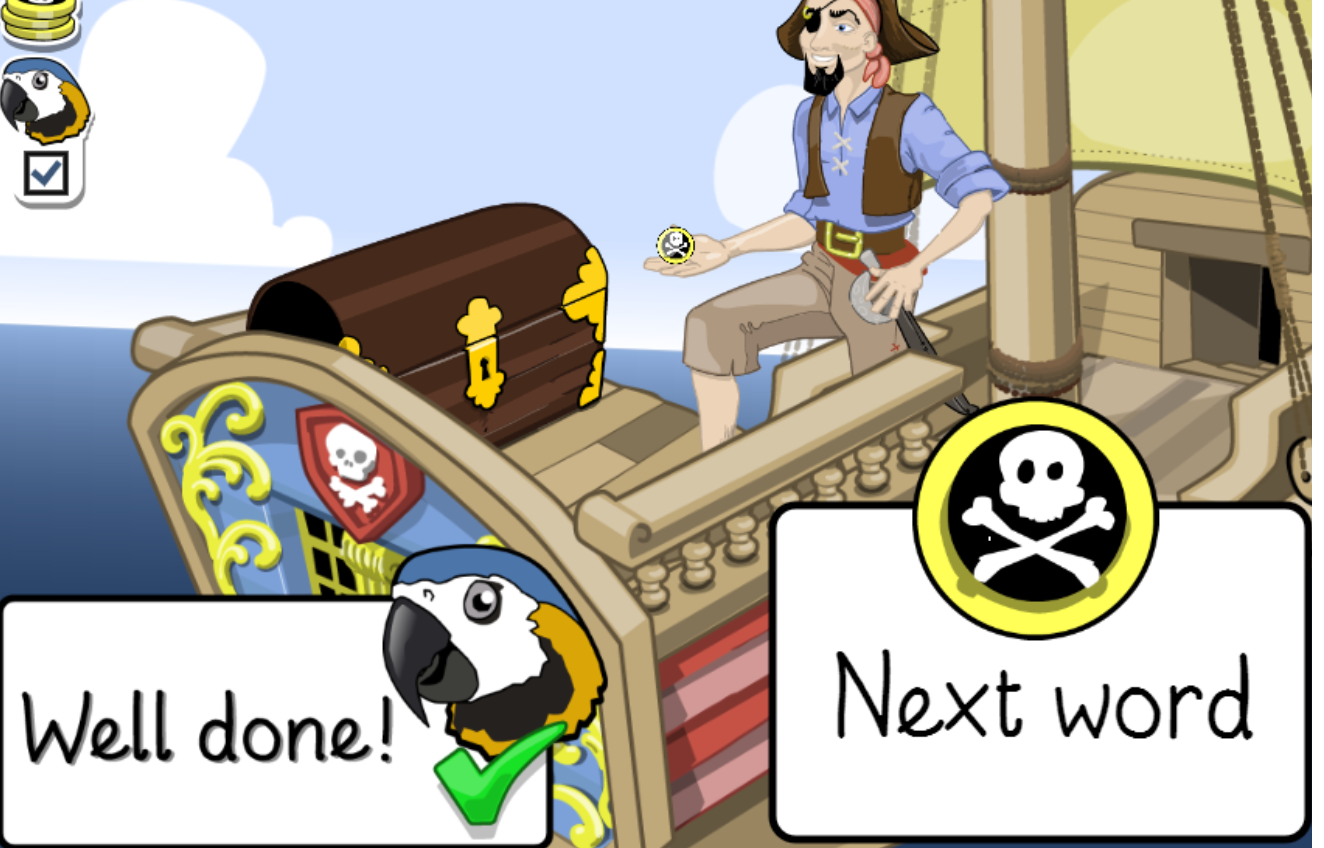 Poop Deck Pirates - mobile friendly (ictgames.com)
Spelling game!
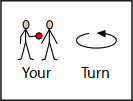 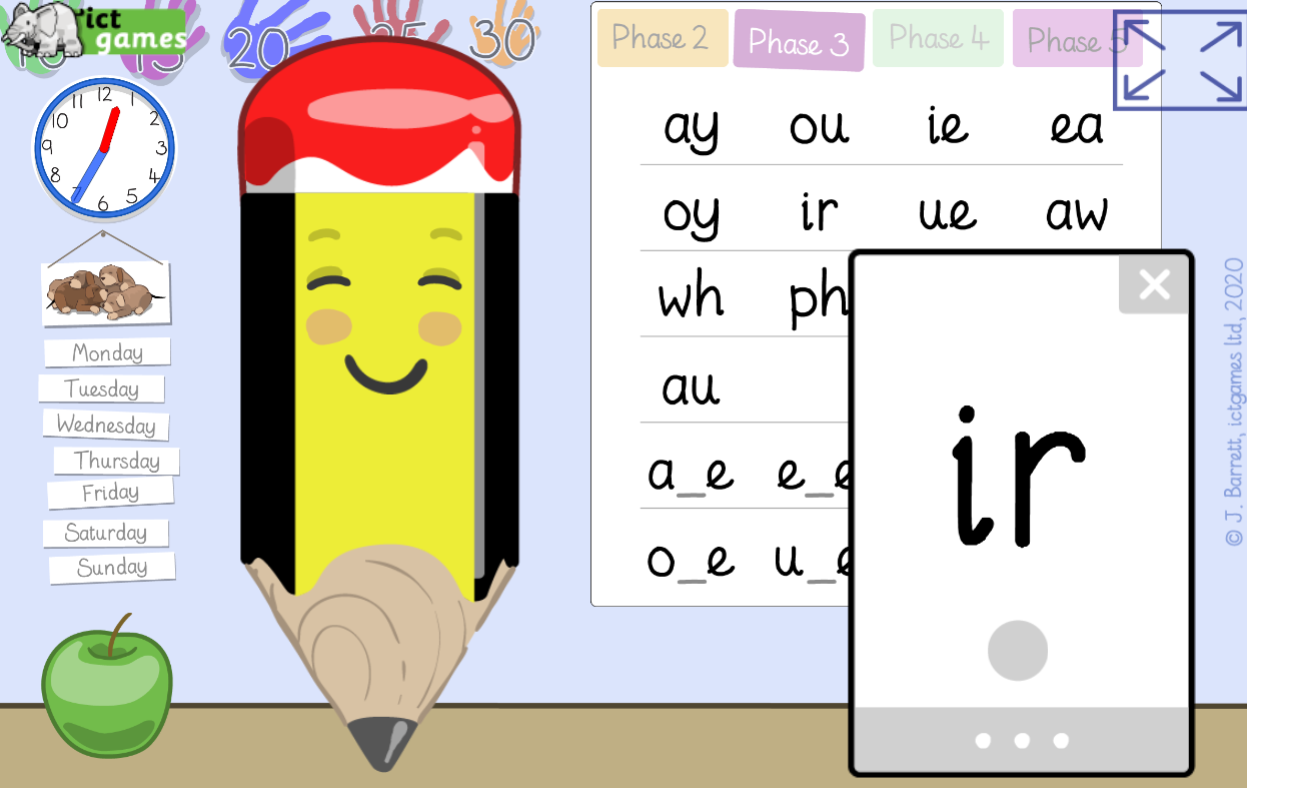 Use the link to play the game and practice reading the ‘ir’ words
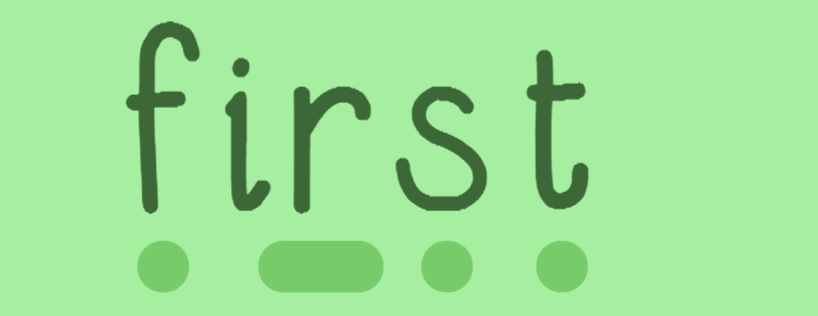 Sound Sayer (ictgames.com)
Well done for all of your hard work! We can’t wait to see your completed work.
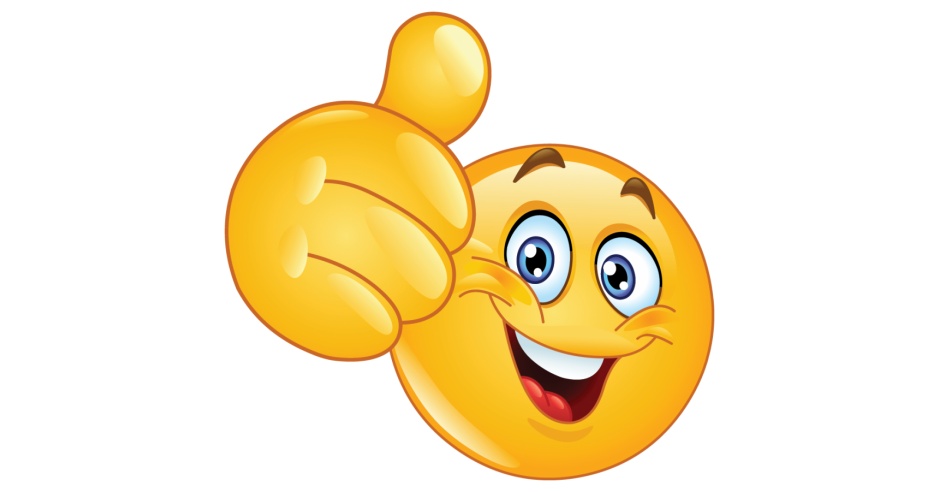 Could any completed work / photographic evidence of completed work please be sent to pioneerspupils@gmail.com
Thank you!